Hanford Contamination Control Update 2Back to Basics
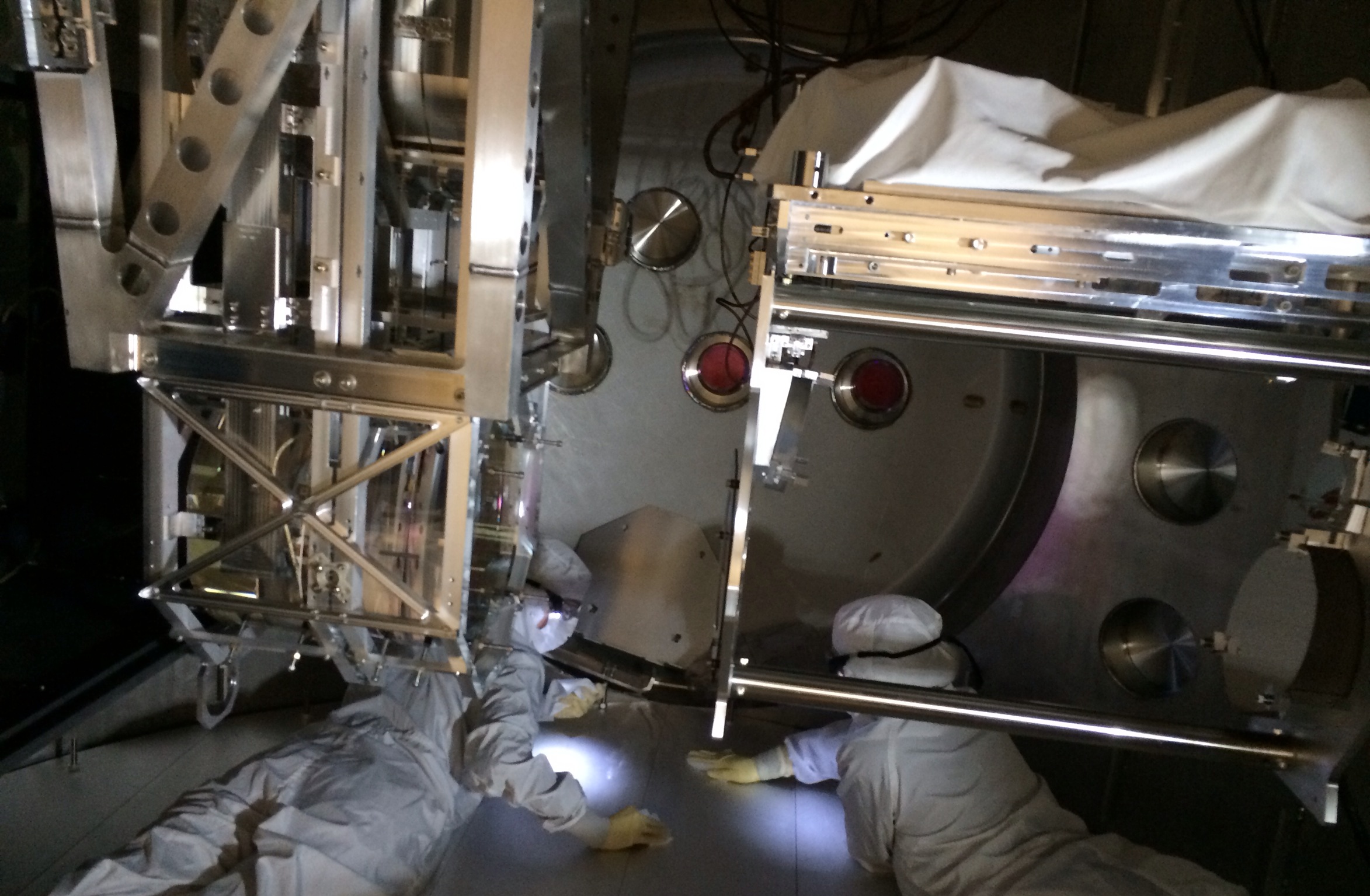 LIGO G1400378-v2 Contamination Control Working Group March 21, 2014
Why do we care?
Sensitivity loss
Absorption
Scatter
Damage



Contamination will limit performance.
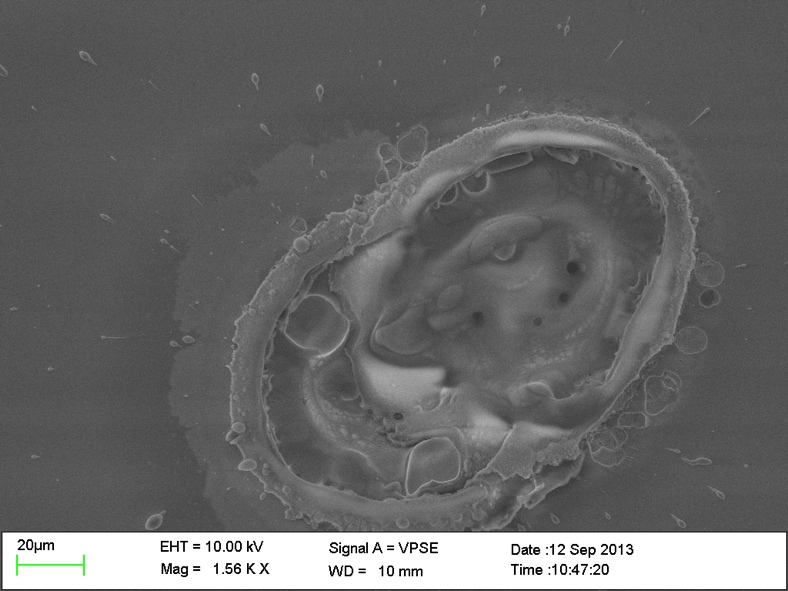 LIGO G1400378-v2
Advanced LIGO
2
[Speaker Notes: aLIGO optics are vulnerable to particulate contamination. Surface particles absorb and scatter power from the interferometer mode. Such losses limit recycling and signal cavity finesse, degrading shot-noise limited strain sensitivity.

ven low-level contaminants can result in laser damage to optics during the operation the interferometers, and/or the unacceptable reduction of overall detector sensitivity.]
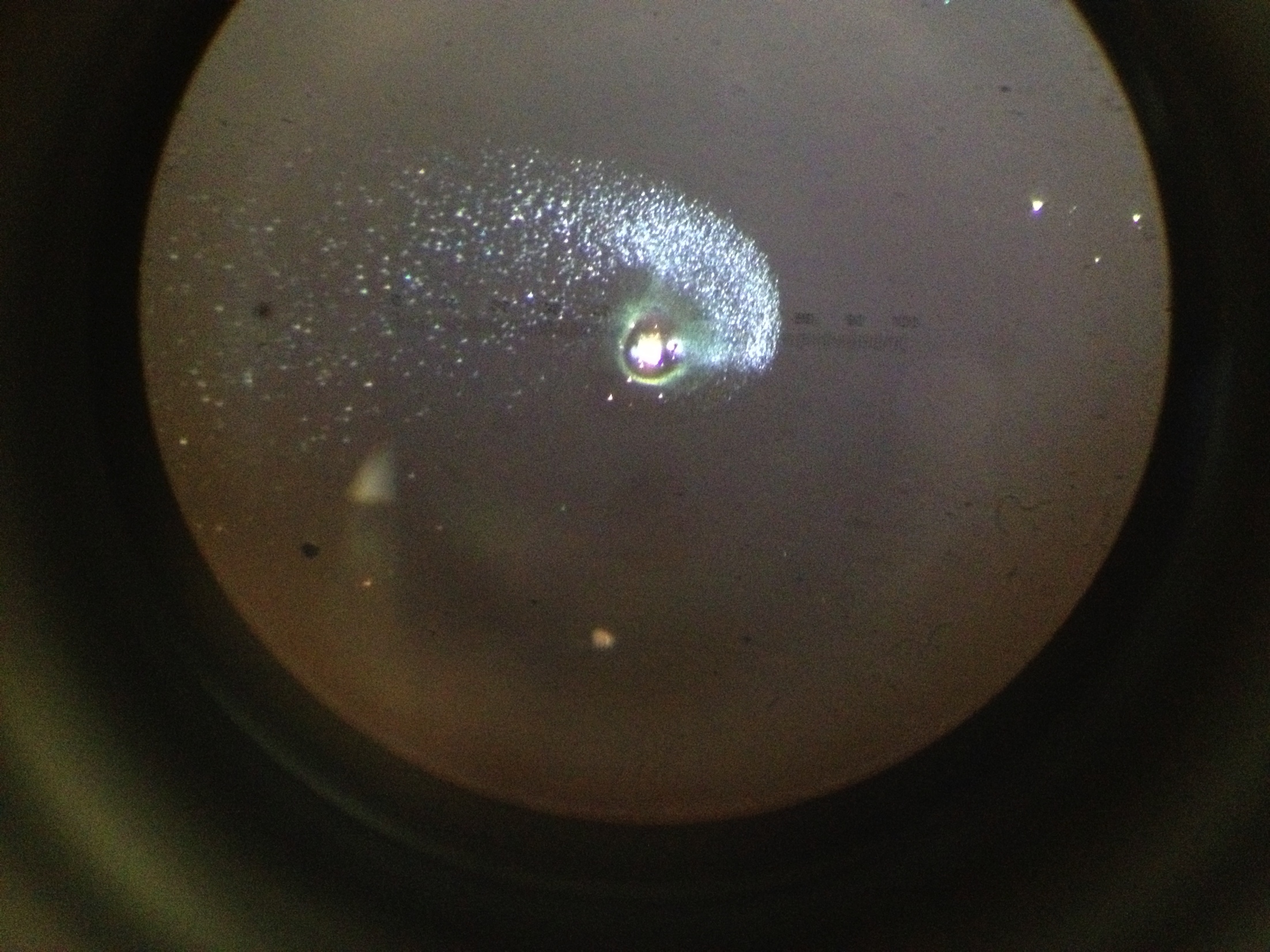 Laser Induced Damage due to Particulate Contamination
Billingsley, Gushwa, Phelps, Torrie, Zhang 
LVC meeting March 2014
LIGO-G1400209
LIGO G1400378-v2
Advanced LIGO
3
Contamination Control Working Group:
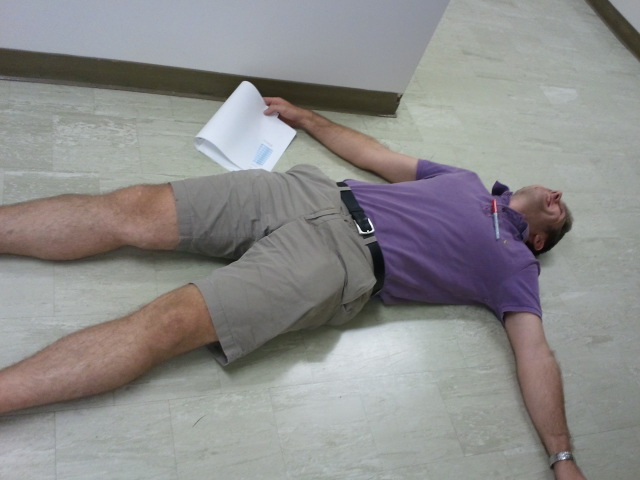 Analyze and mitigate contamination
LIGO G1400378-v2
Advanced LIGO
4
Contamination
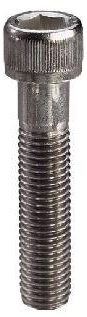 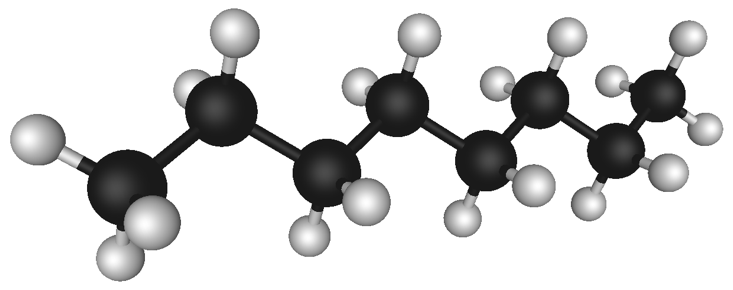 Contamination comes from us and everything we do.
Metals
Complex mix of hydrocarbons
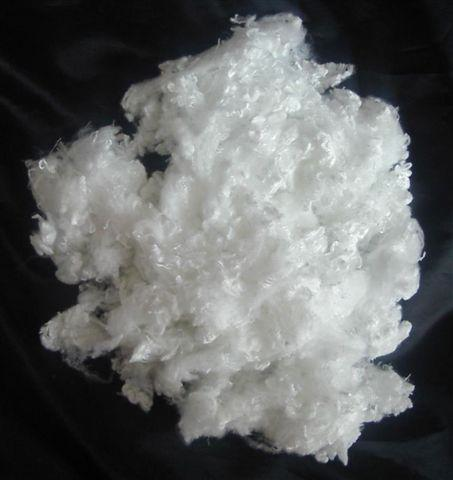 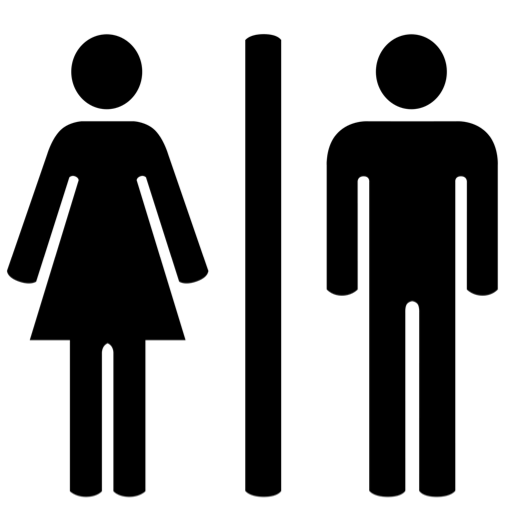 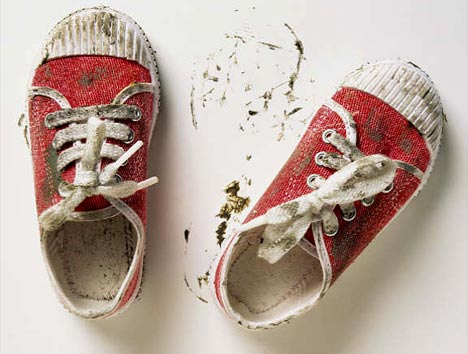 Fibers
Biological
Mixed silicates (soil)
LIGO G1400378-v2
Advanced LIGO
5
Understanding PCLs
log vs. log2 graph
Scan area = 4.2 cm2
Total particles = 10,229
Goal for vertical surfaces
Goal for horizontal surfaces
424
LIGO G1400378-v2
Advanced LIGO
6
[Speaker Notes: Sample T1300454]
Telling a story…
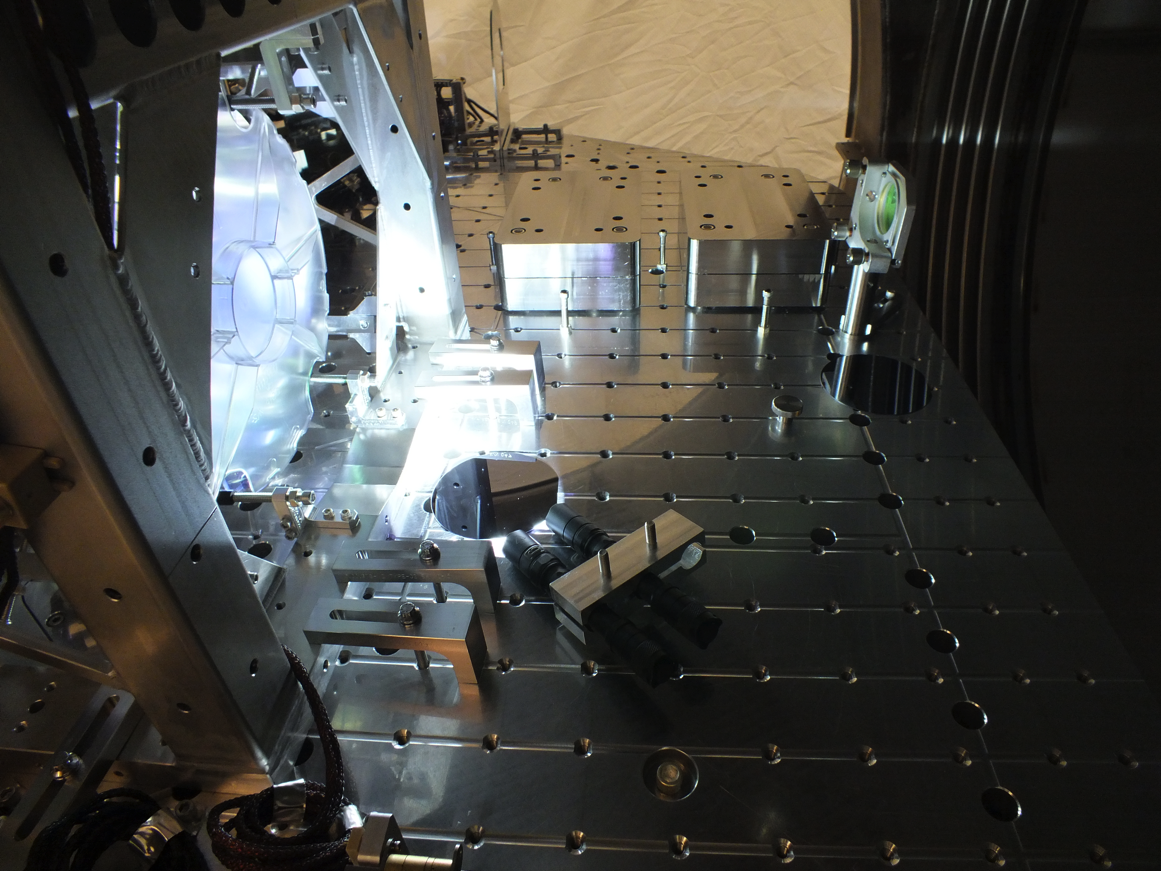 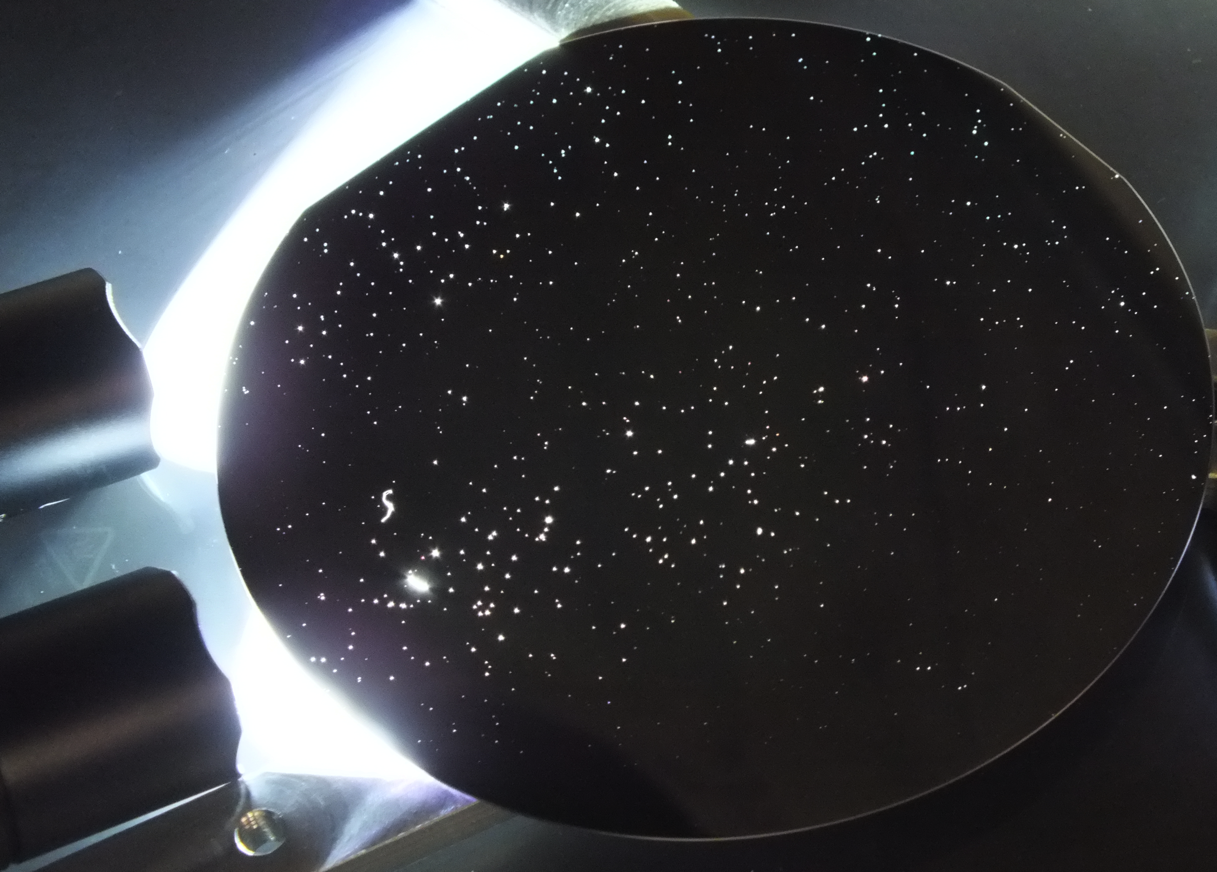 LIGO G1400378-v2
Advanced LIGO
7
LLO HAM2 History
Big clean – Wiped horizontal & vertical surfaces, inside of ISI, underneath support tubes, etc.
1-1.5 hrs per chamber
First clean – Basic wipe down.
~ 1 hour total
Pump down #1
(doors close)
Vent    (doors open)
Vent
Pump down #4
Big clean – Multiple wipe downs over 2 week period.
Vent
Vent
Pump down #2
Pump down #3
Medium work

(PRM, ISS PD array, PR3 gluing)
1 cycle
Minimal work
1 cycle
Light work

(PR2/PR3 baffles)
1 cycle
Medium work

(PRM, ISS PD array, PR3 gluing)
LIGO G1400378-v2
Advanced LIGO
8
LLO HAM2 Story
In front of PR3
In front of PR3
Cleaning as you go works!
In front of PR3
In front of PR3
Near PR3, N door (Vertical)
NW corner of table
N side of table (Vertical)
192
105
218
218
268
280
817
LIGO G1400378-v2
Advanced LIGO
9
LHO BSC Stories
Feb – Oct 2013
1 cycle
Work in adjacent chambers
April – Oct 2013
1 cycle
Heavy work over wafer
Oct – Nov 2013
1 cycle
No work?
Need more samples to determine trends.
WBSC1 – Floor below ITMY
WBSC2 – Floor below baffle
WBSC3 – Floor below ITMX
230
316
598
LIGO G1400378-v2
Advanced LIGO
10
Total Wafers Collected
Need more samples from Hanford.
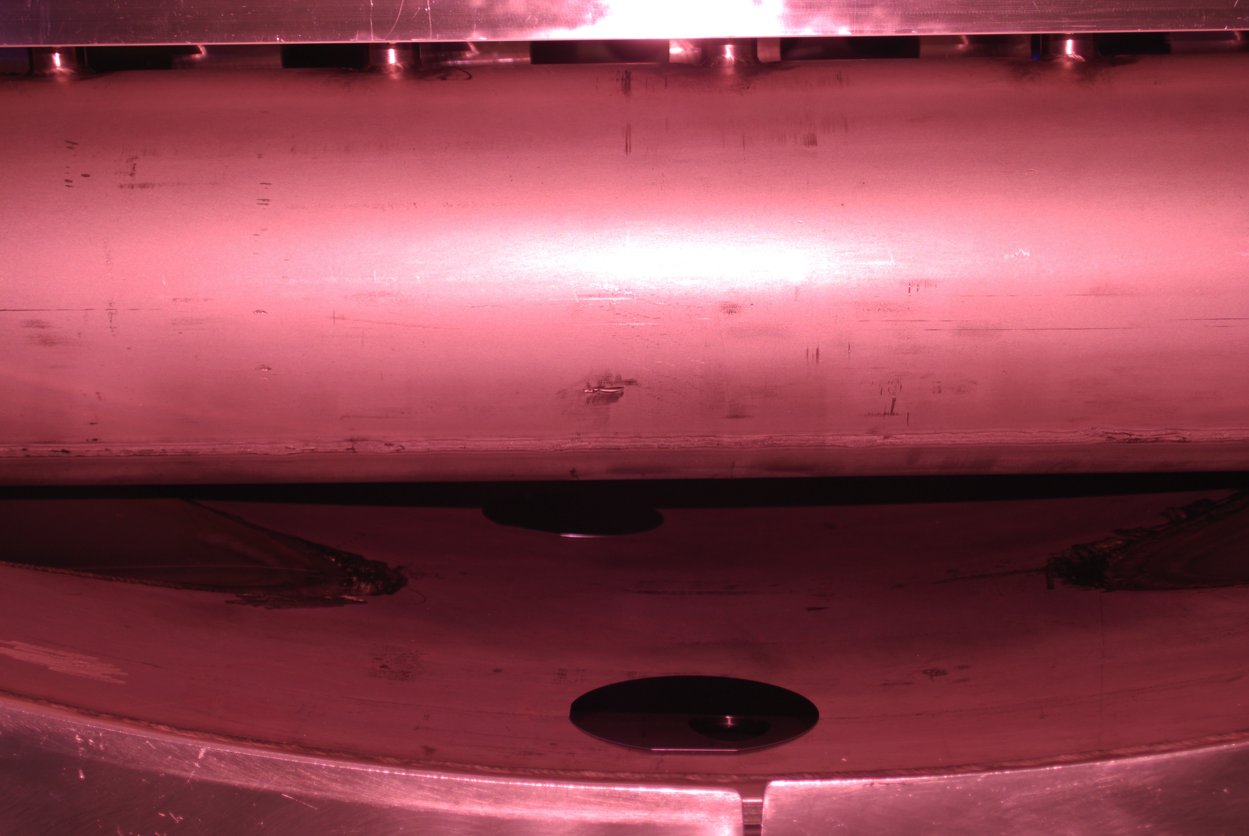 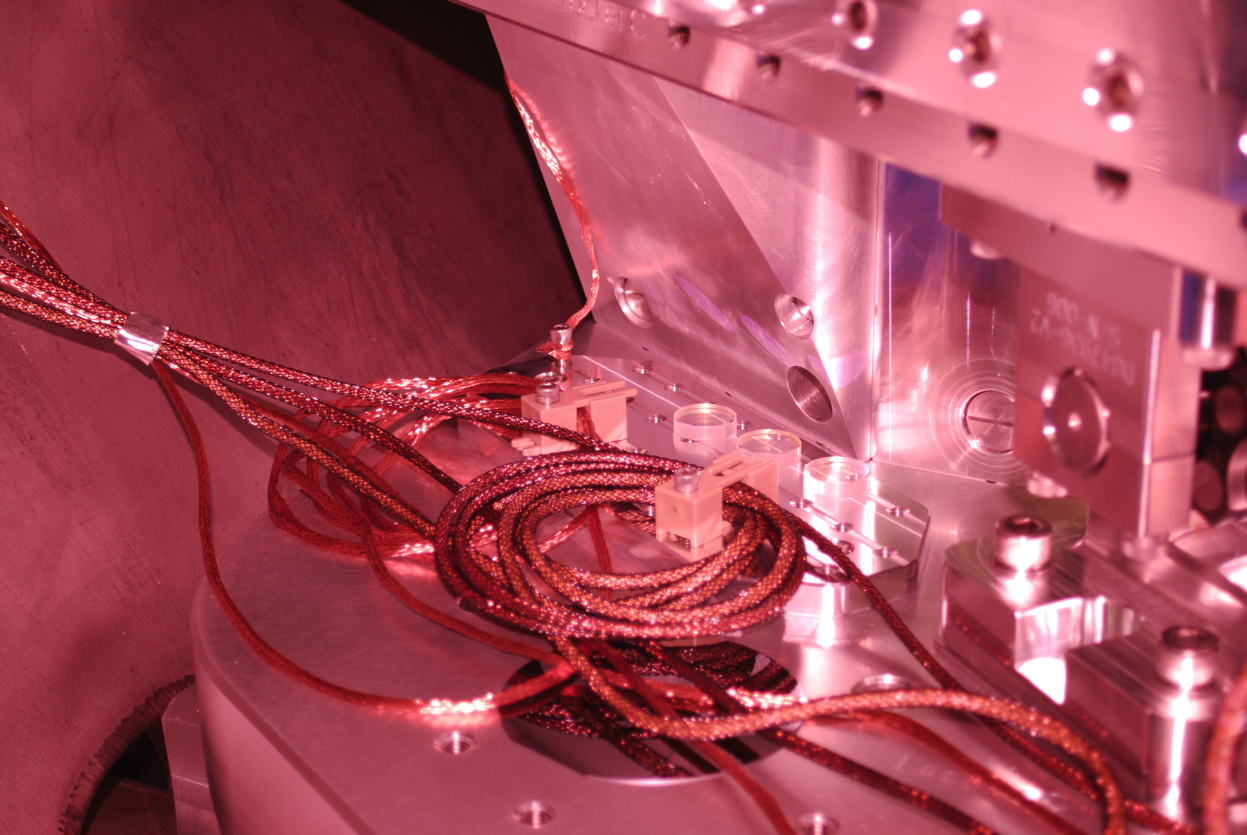 LIGO-T1300014: Aligo, BSC Flooring + HAM ISI, Witness Sample Placement Requirements
LIGO G1400378-v2
Advanced LIGO
11
WBSC10 – March 2014
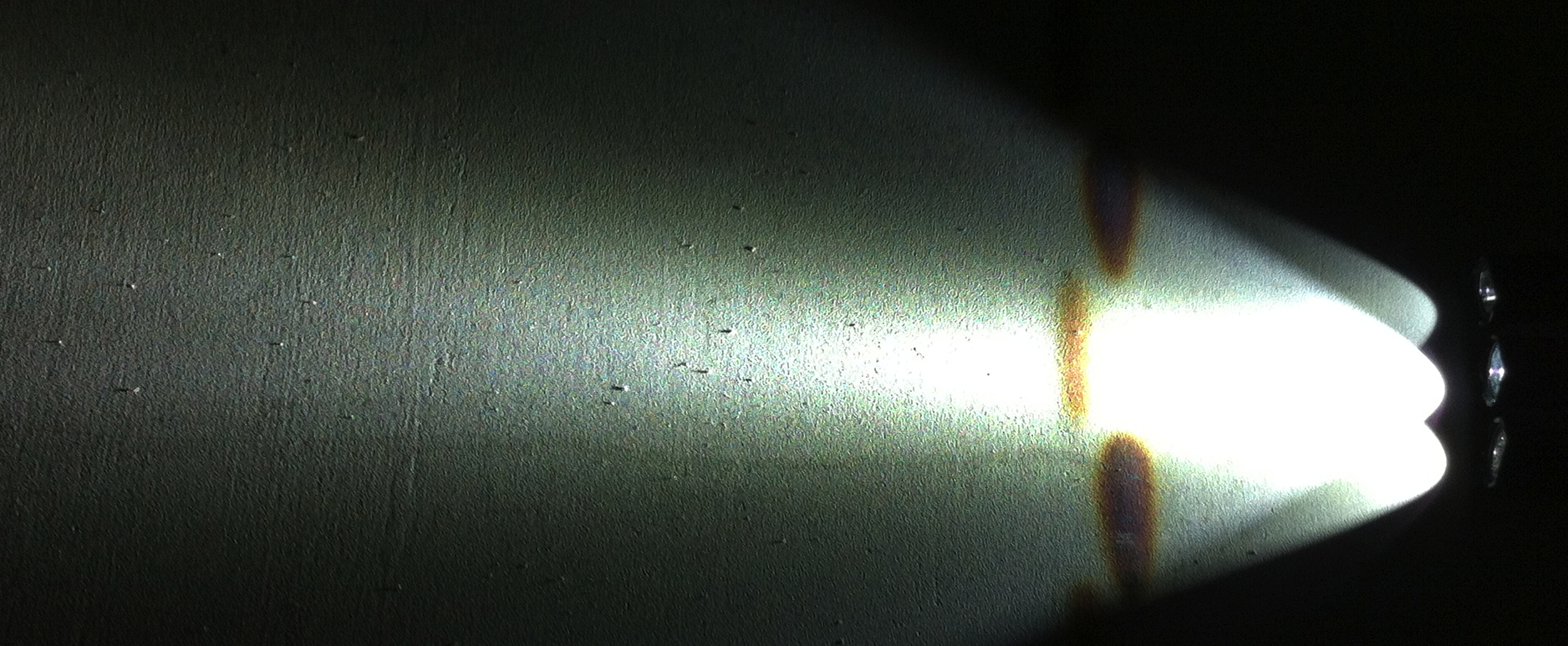 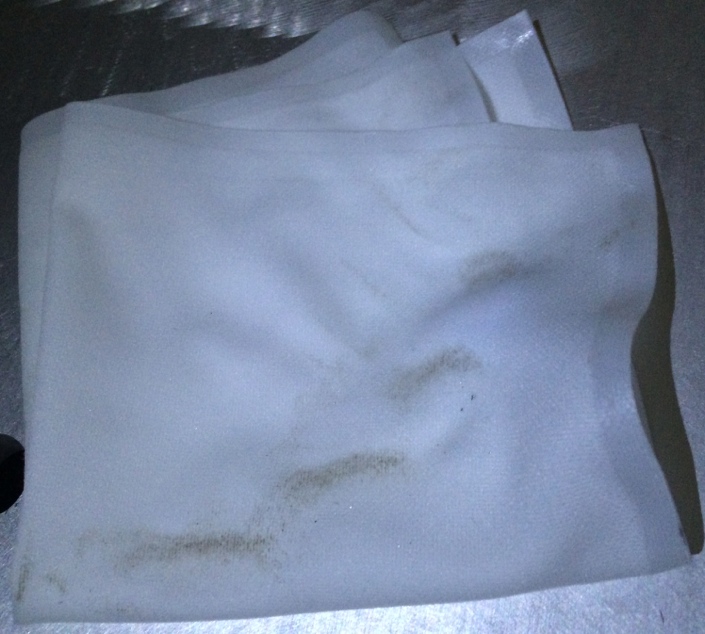 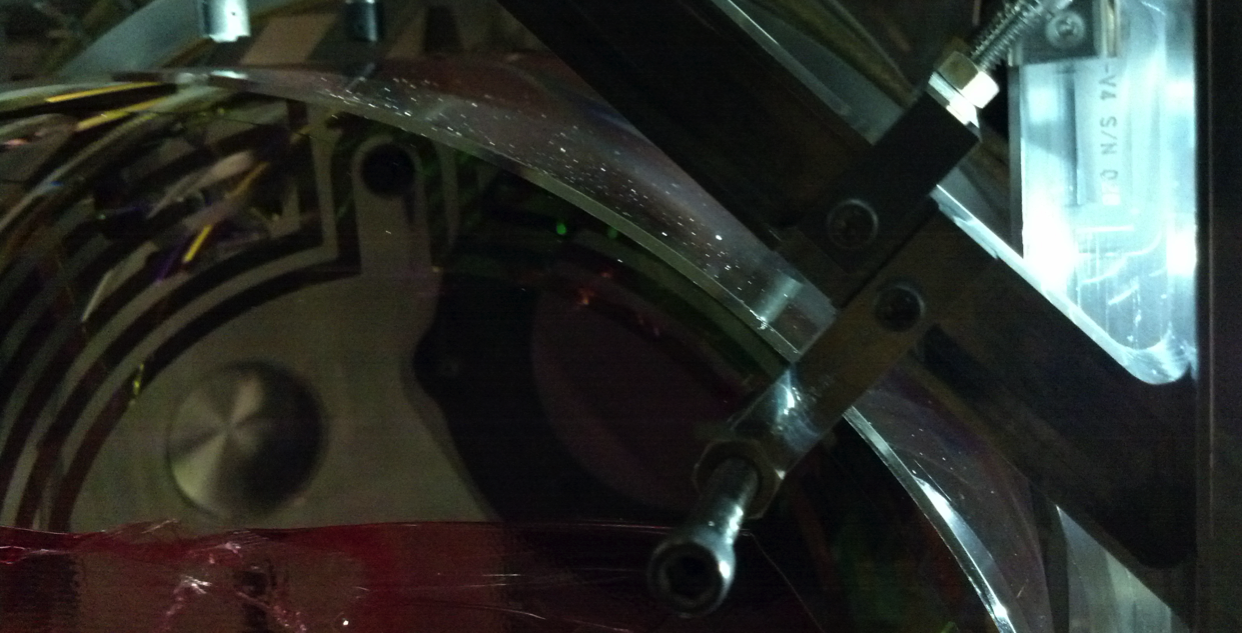 LIGO G1400378-v2
Advanced LIGO
12
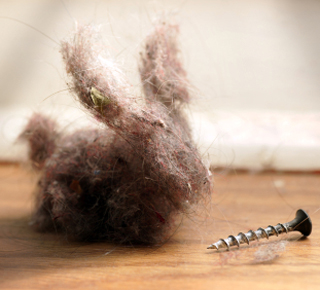 Contamination Control 101
LIGO G1400378-v2
Advanced LIGO
13
Scrubs
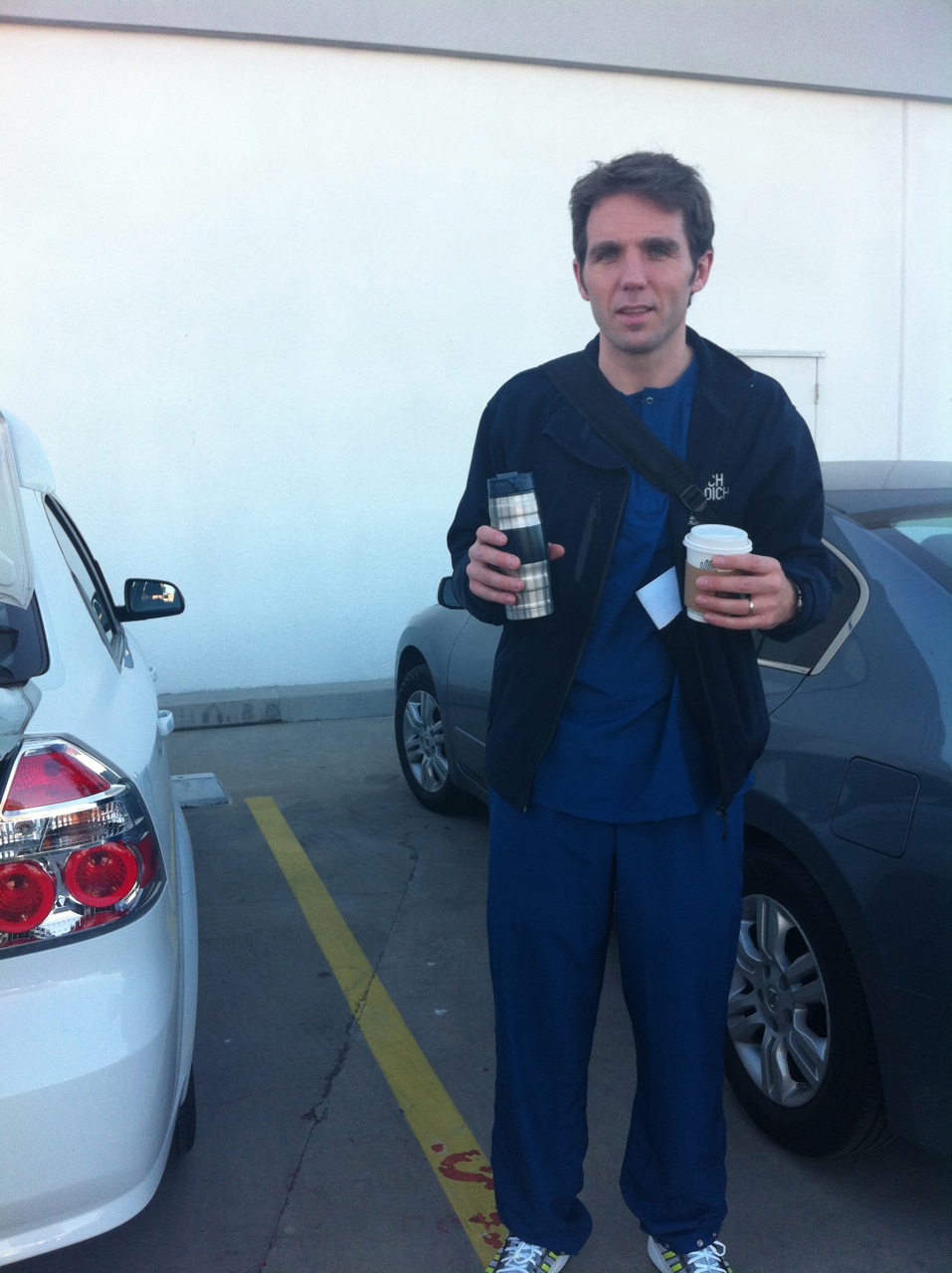 Why:
At least ½ class improvement

How:
Wear instead of street clothes
No special laundering requirements
Tailor if needed

When:
Required for all cleanroom work
Strongly encouraged for VEA work

* NOT a magical barrier against contamination! Refer to LIGO-E0900047 aLIGO Contamination Control Plan
LIGO G1400378-v2
Advanced LIGO
14
Glove Washing
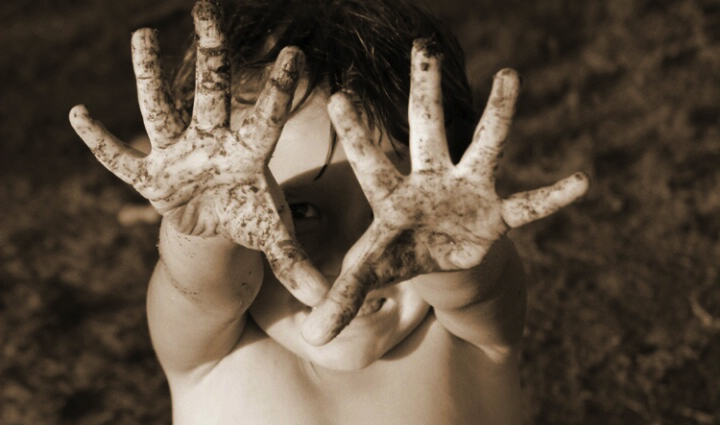 Why:
Covered in particulates

How:
High purity IPA + wipe
Think peanut butter hands

When*:
After donning
If dirty

* Change if ripped or excessively dirty
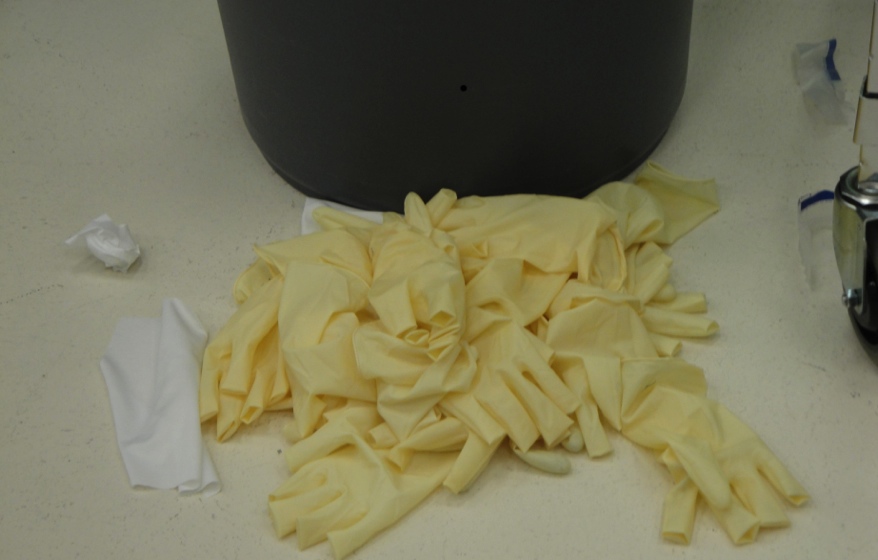 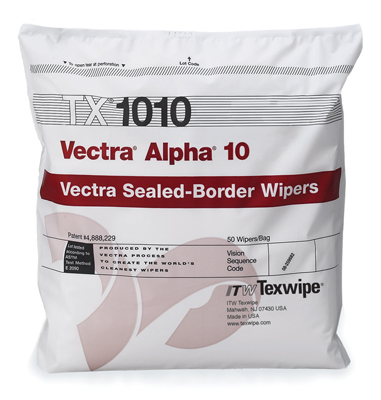 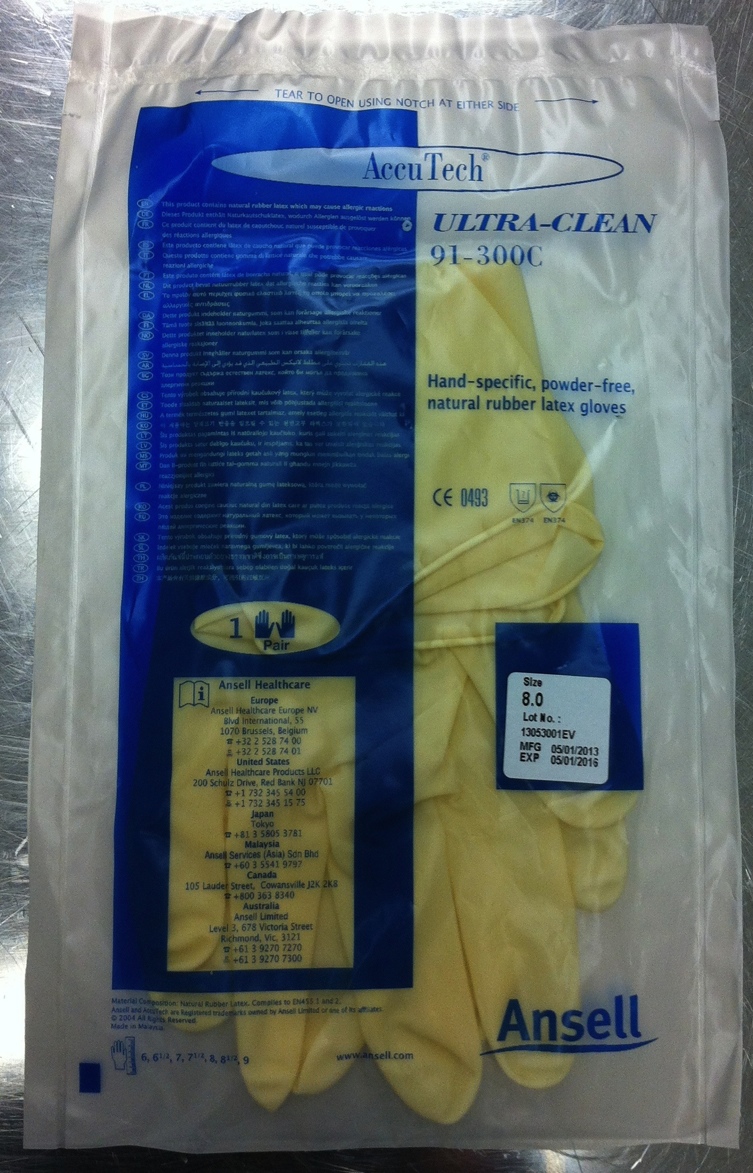 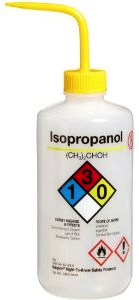 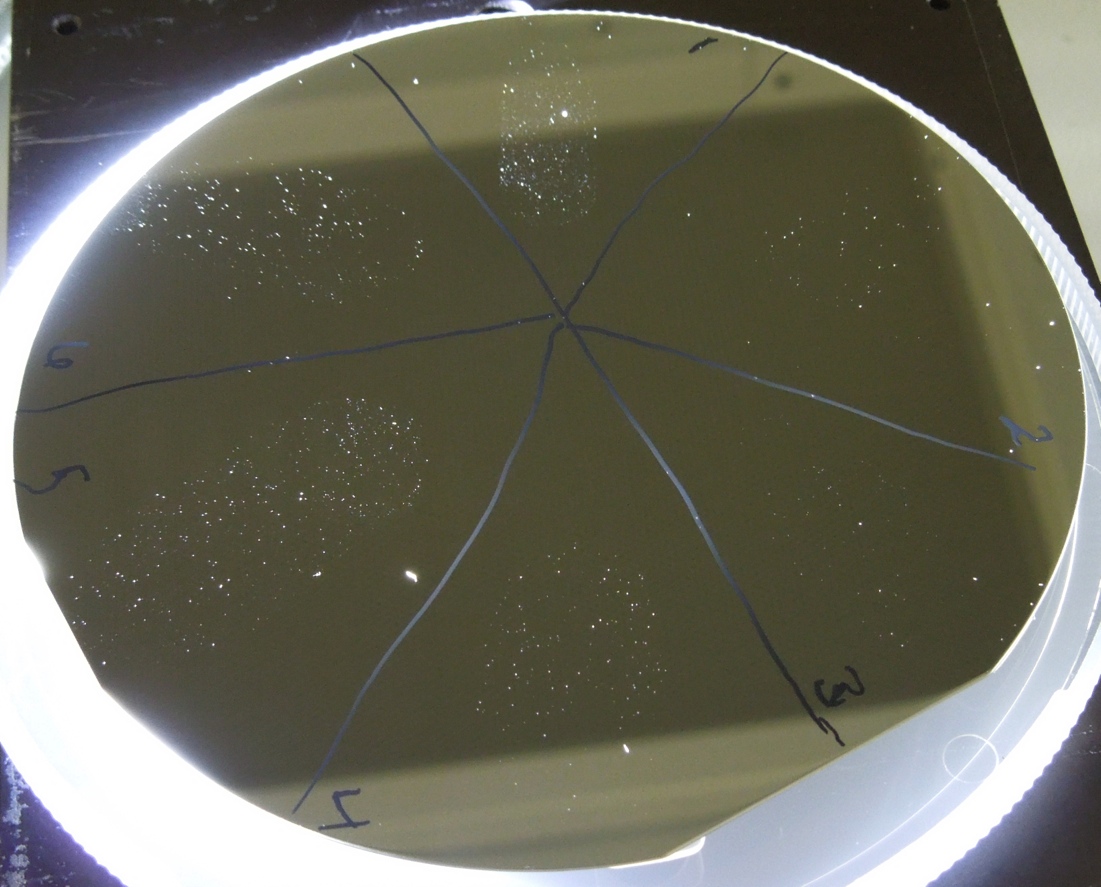 OR
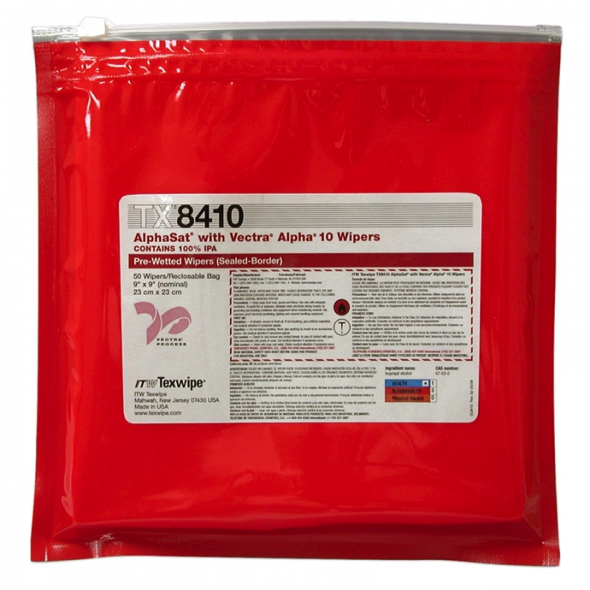 LIGO G1400378-v2
Advanced LIGO
15
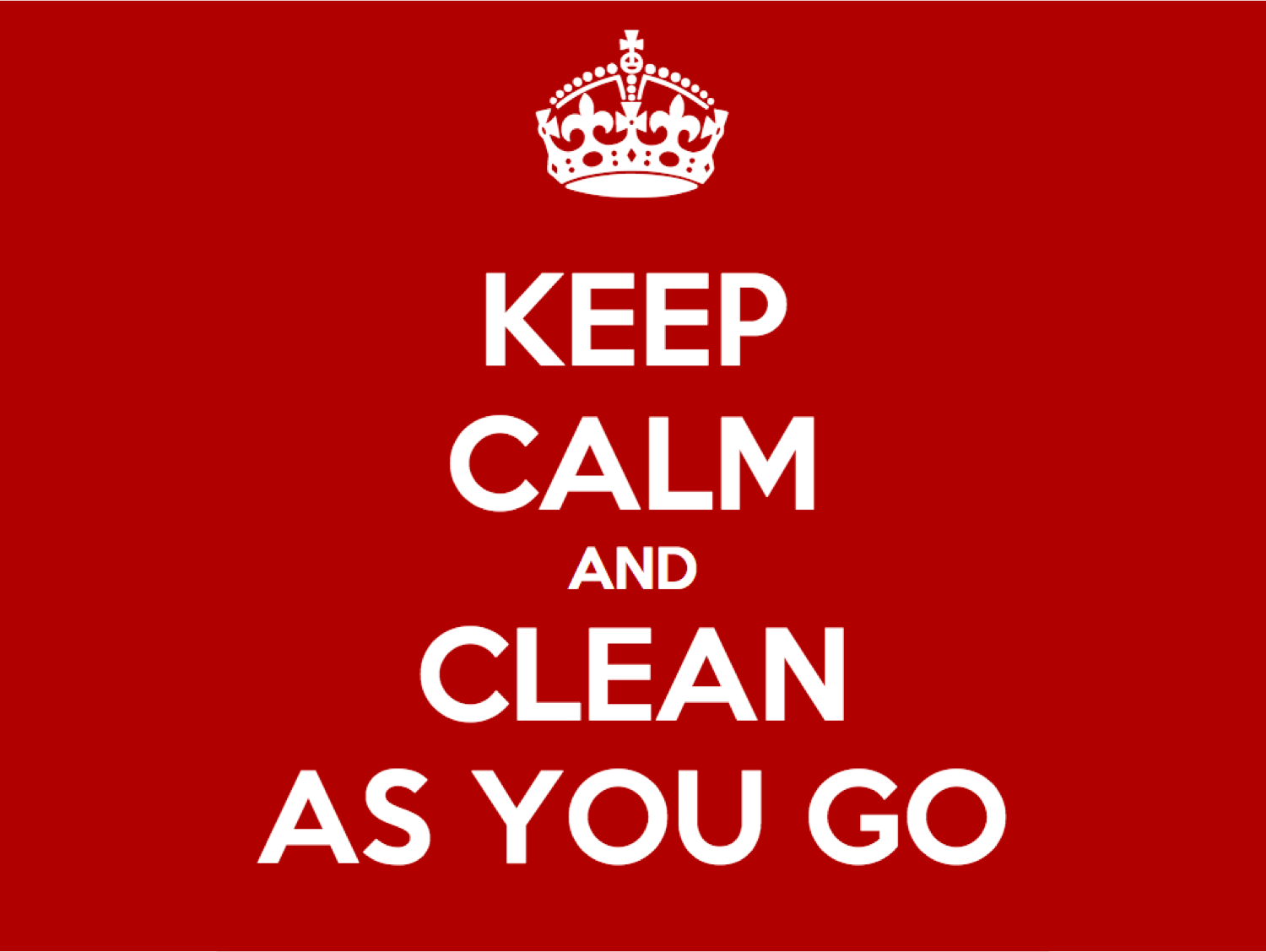 Clean as you go policy
Why:
Everyone contributes to problem
Everyone MUST contribute to solution

How (basic):
Inspect 
Wipe
Vacuum

When:
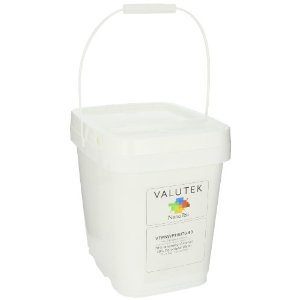 GROSS
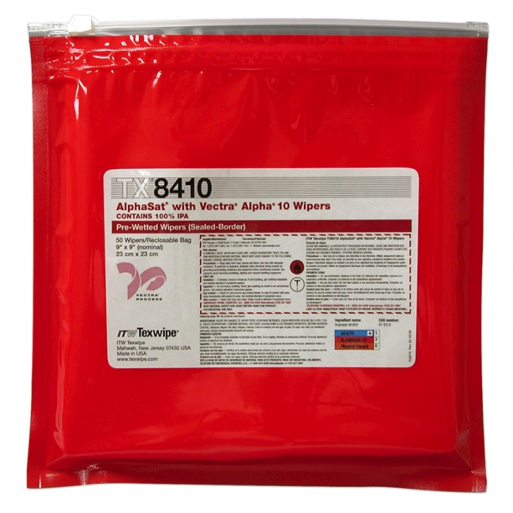 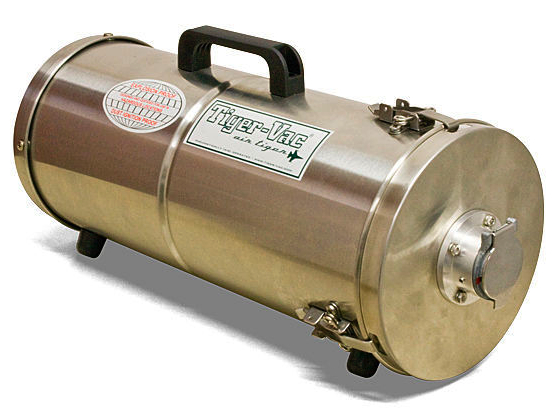 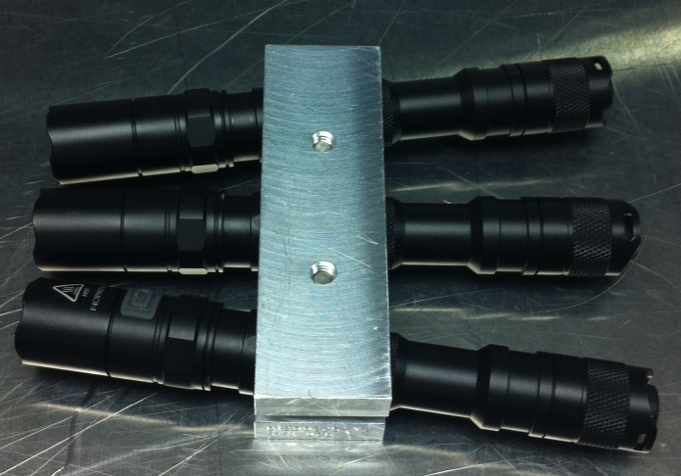 End of Work
Assembly
End of Assembly
Pre-Install
Post-Install
Pre-Chamber Close
CHAMBER
LIGO G1400378-v2
Advanced LIGO
16
Contamination Control Supplies
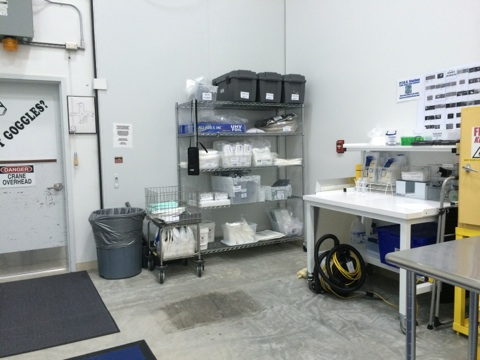 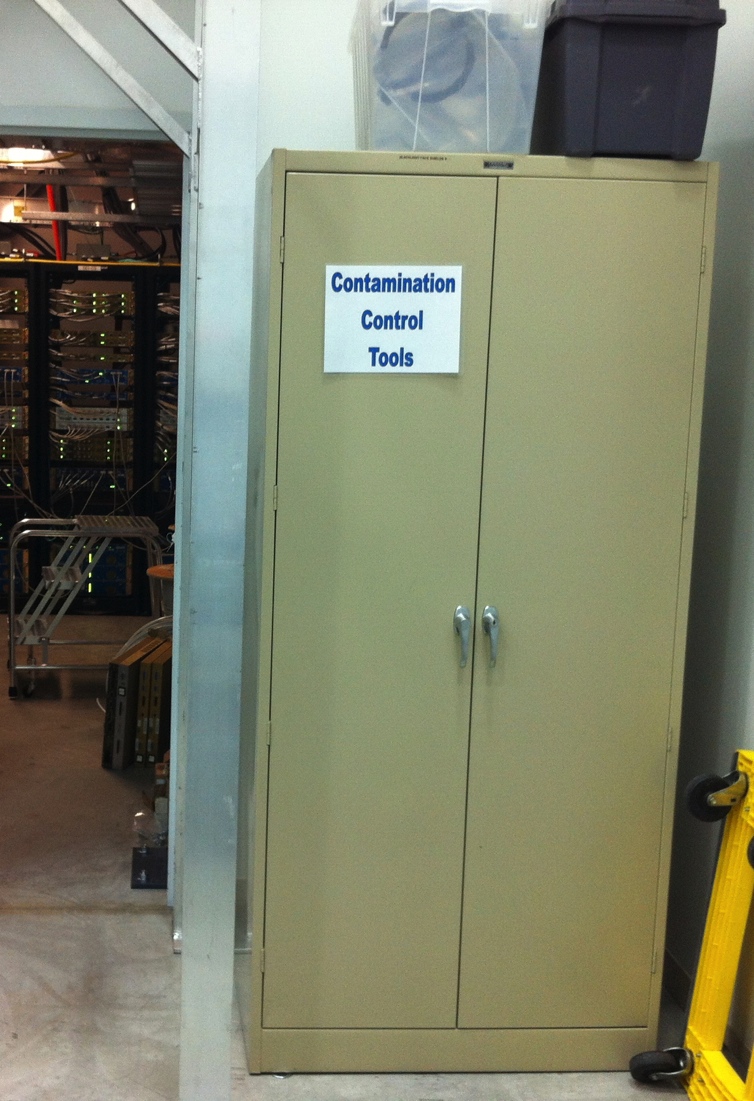 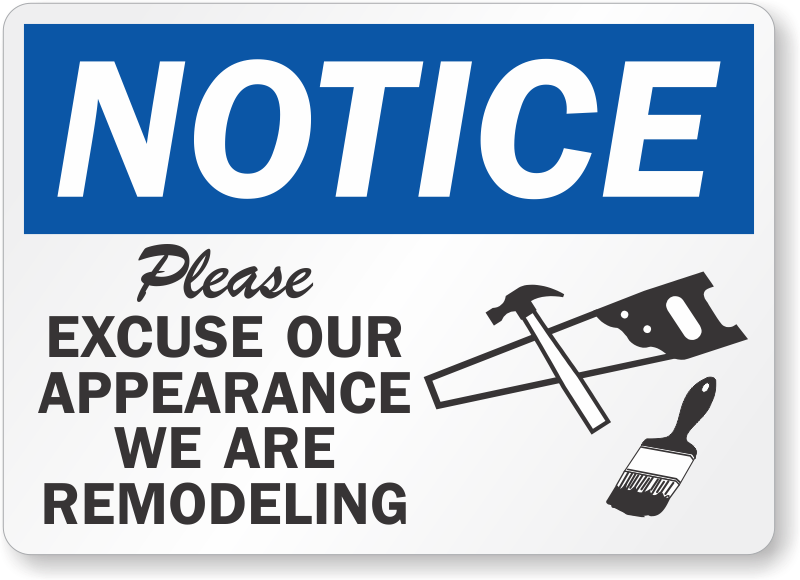 LIGO G1400378-v2
Advanced LIGO
17
Common mistakes
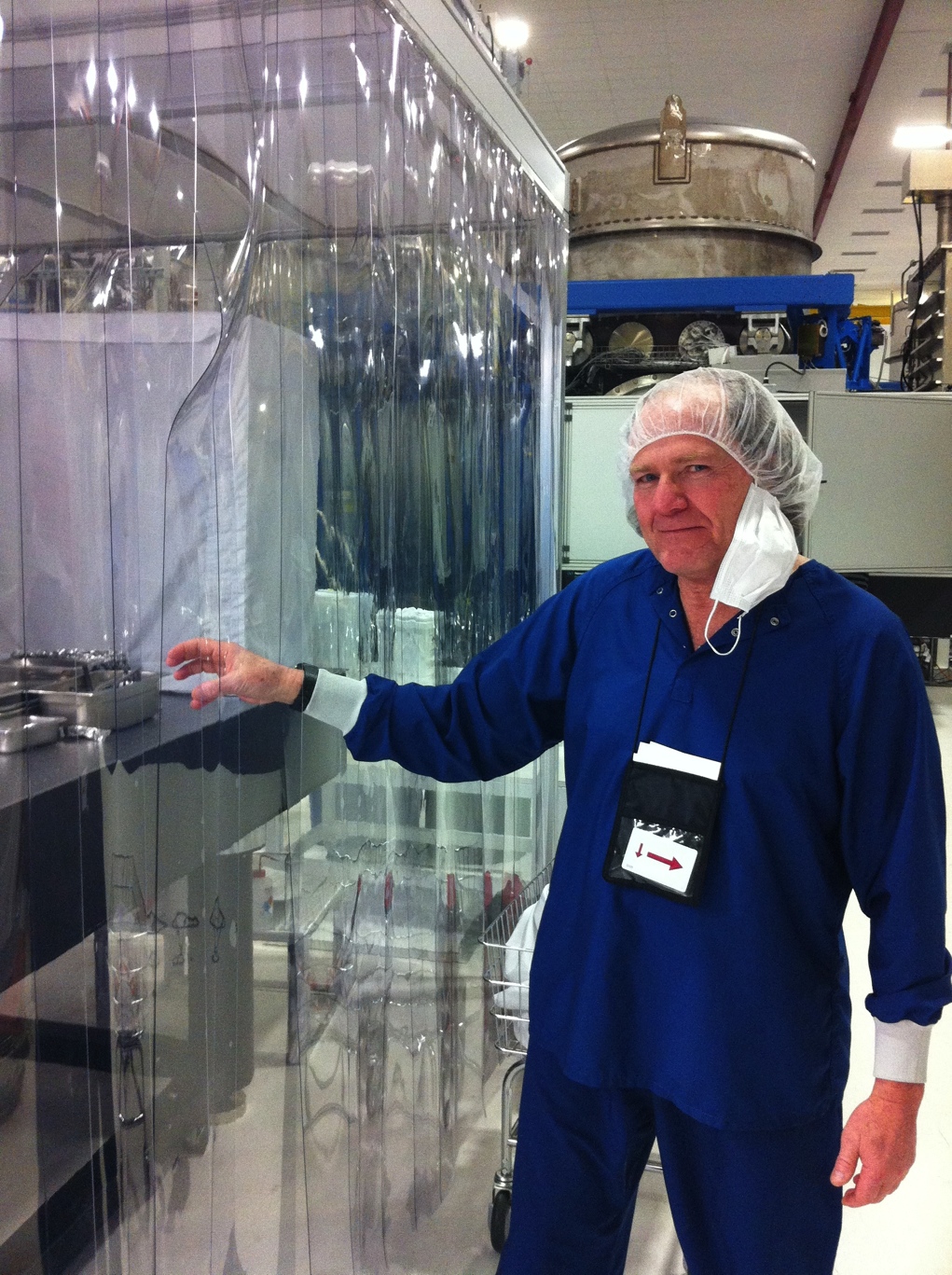 What’s wrong with these pictures…
LIGO G1400378-v2
Advanced LIGO
18
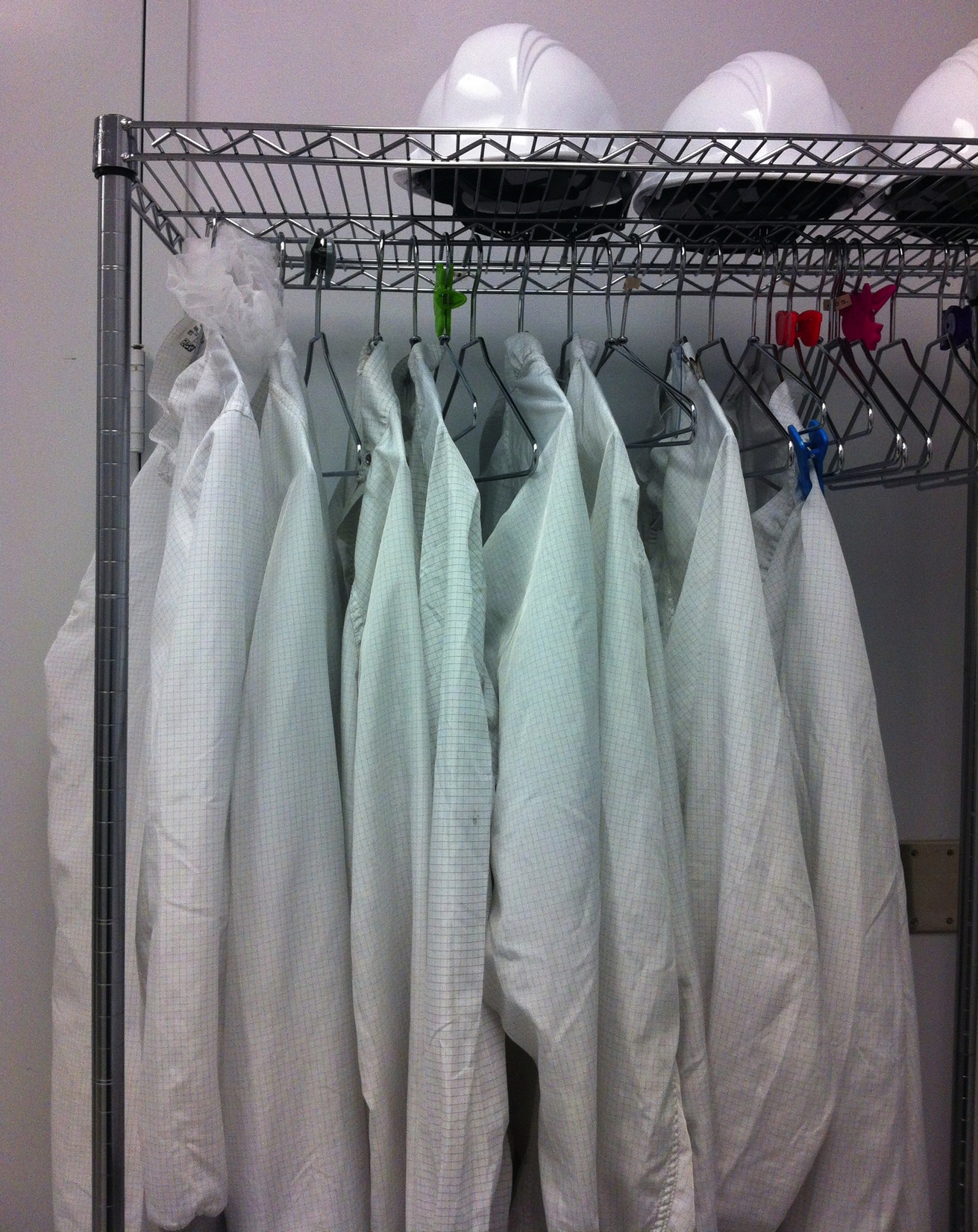 19
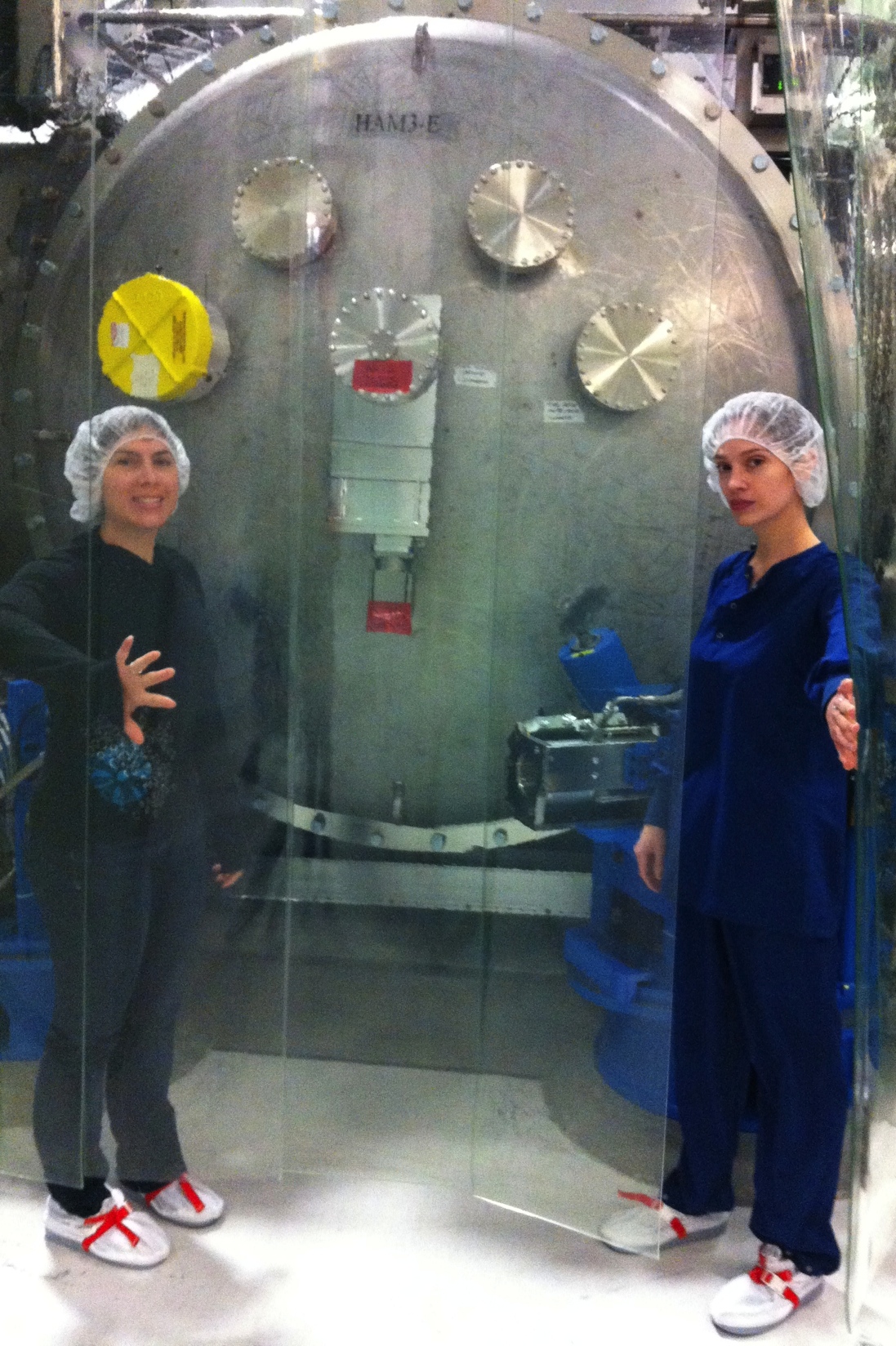 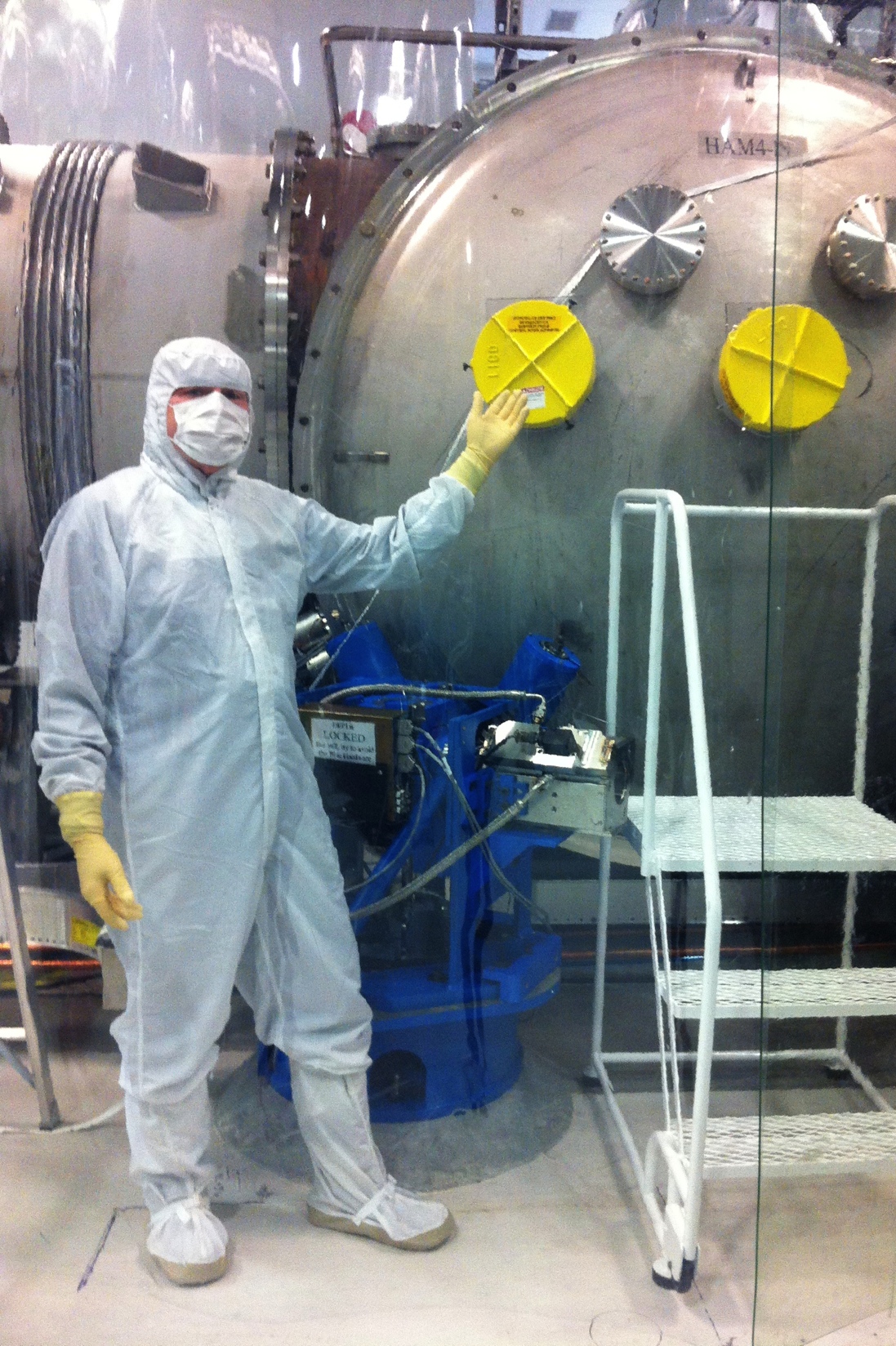 As shown ready for door removal.
If in to e.g. "clean" or other then skinny bunny okay but only when door or door cover is on.
20
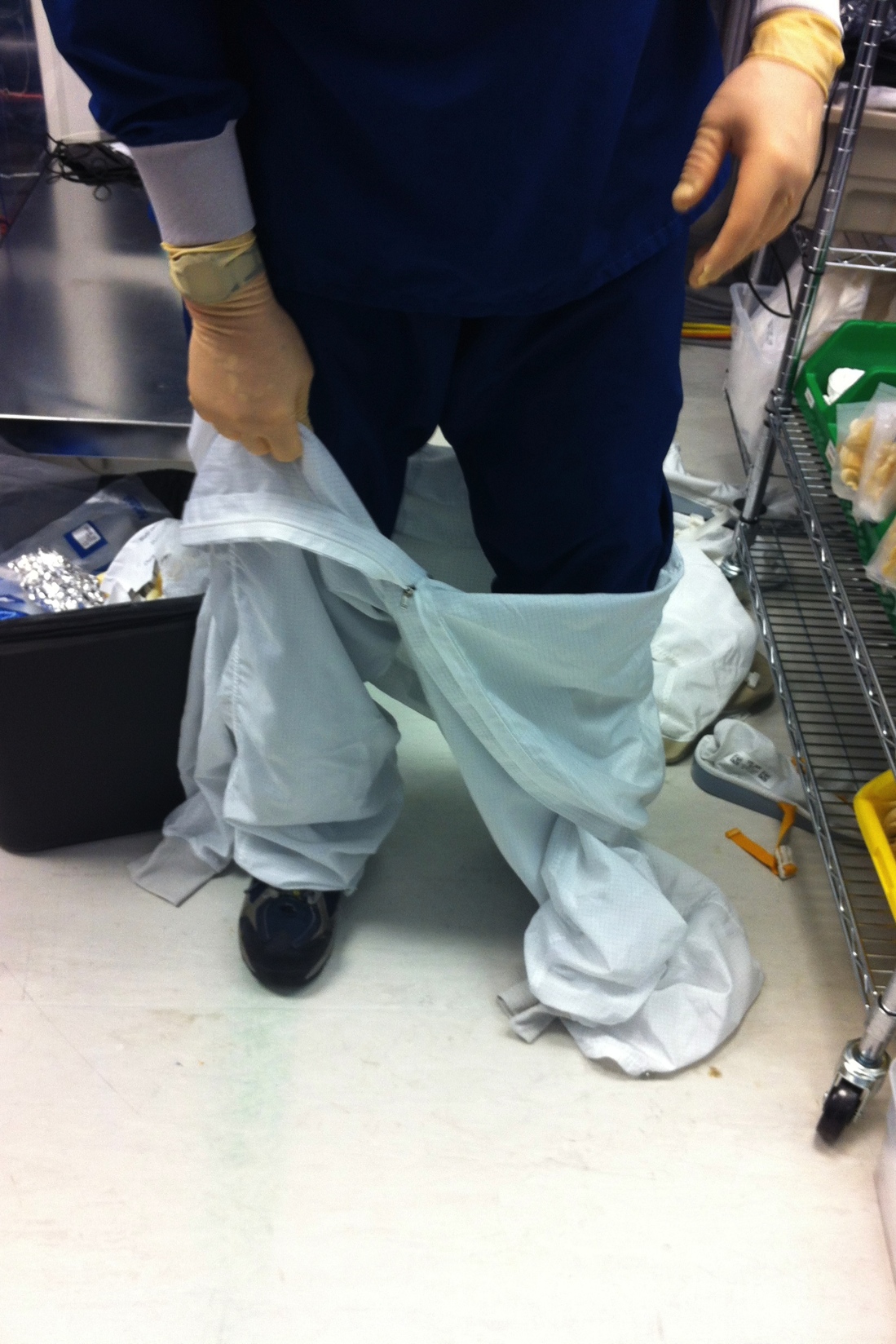 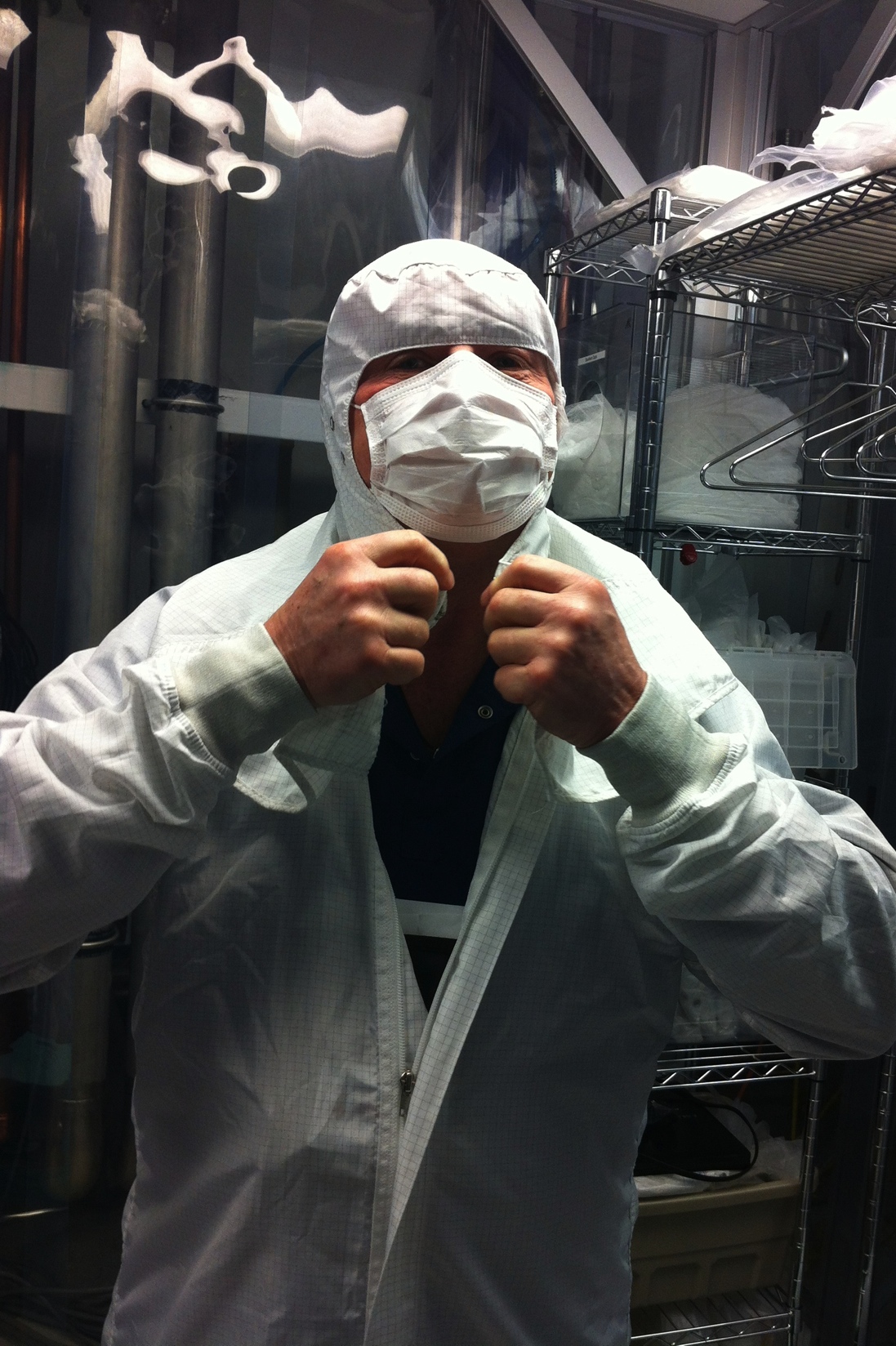 21
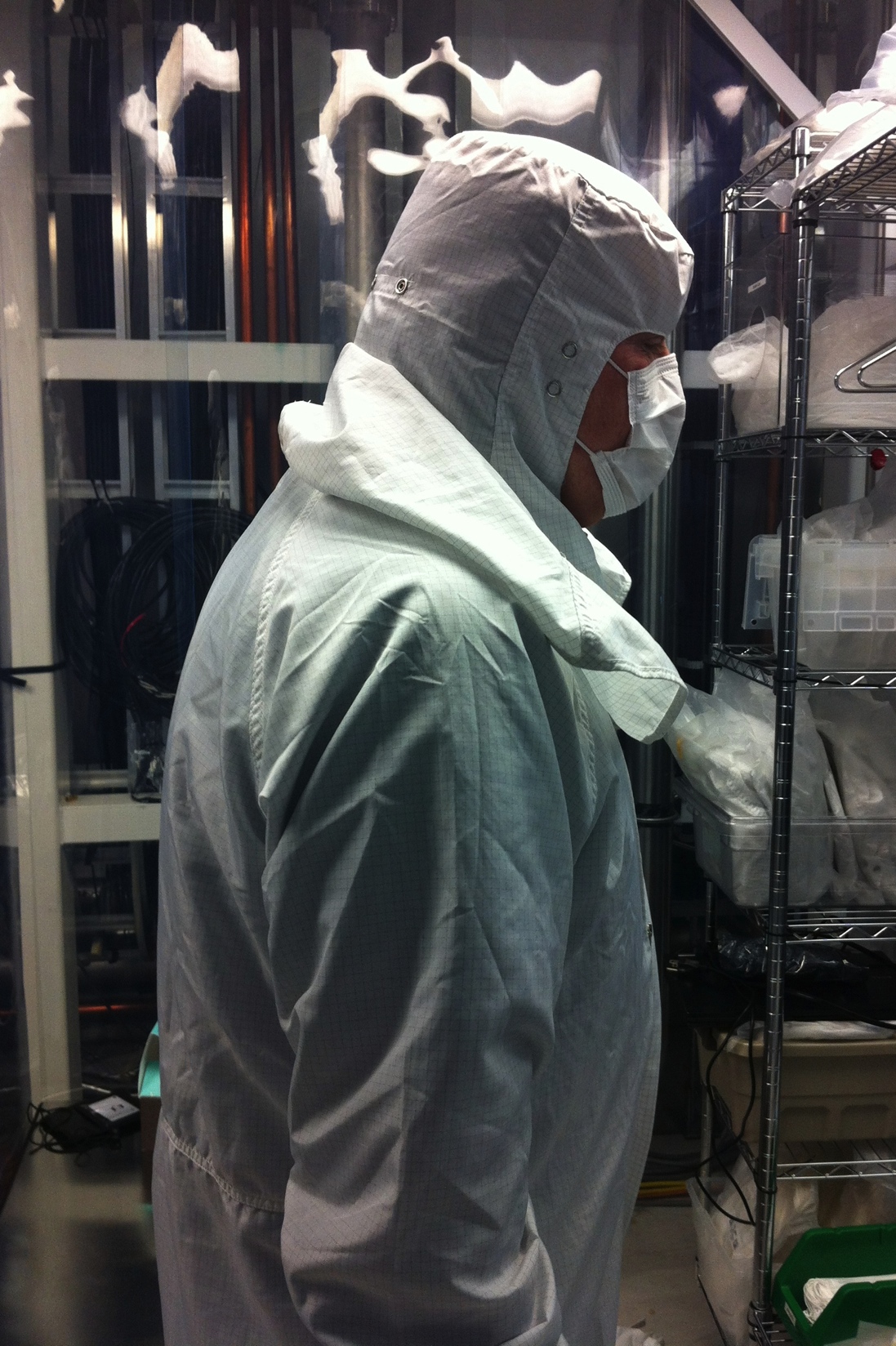 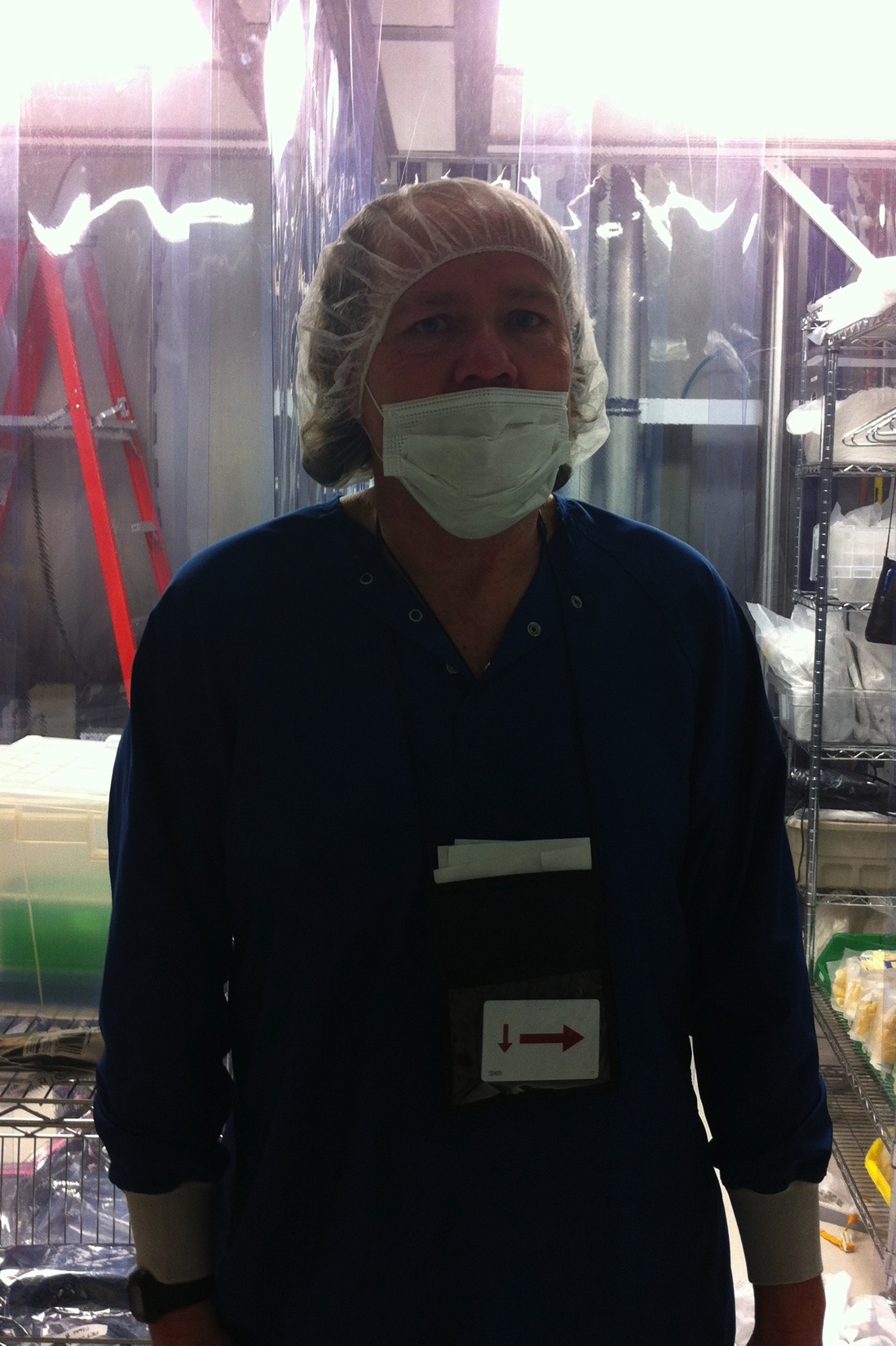 22
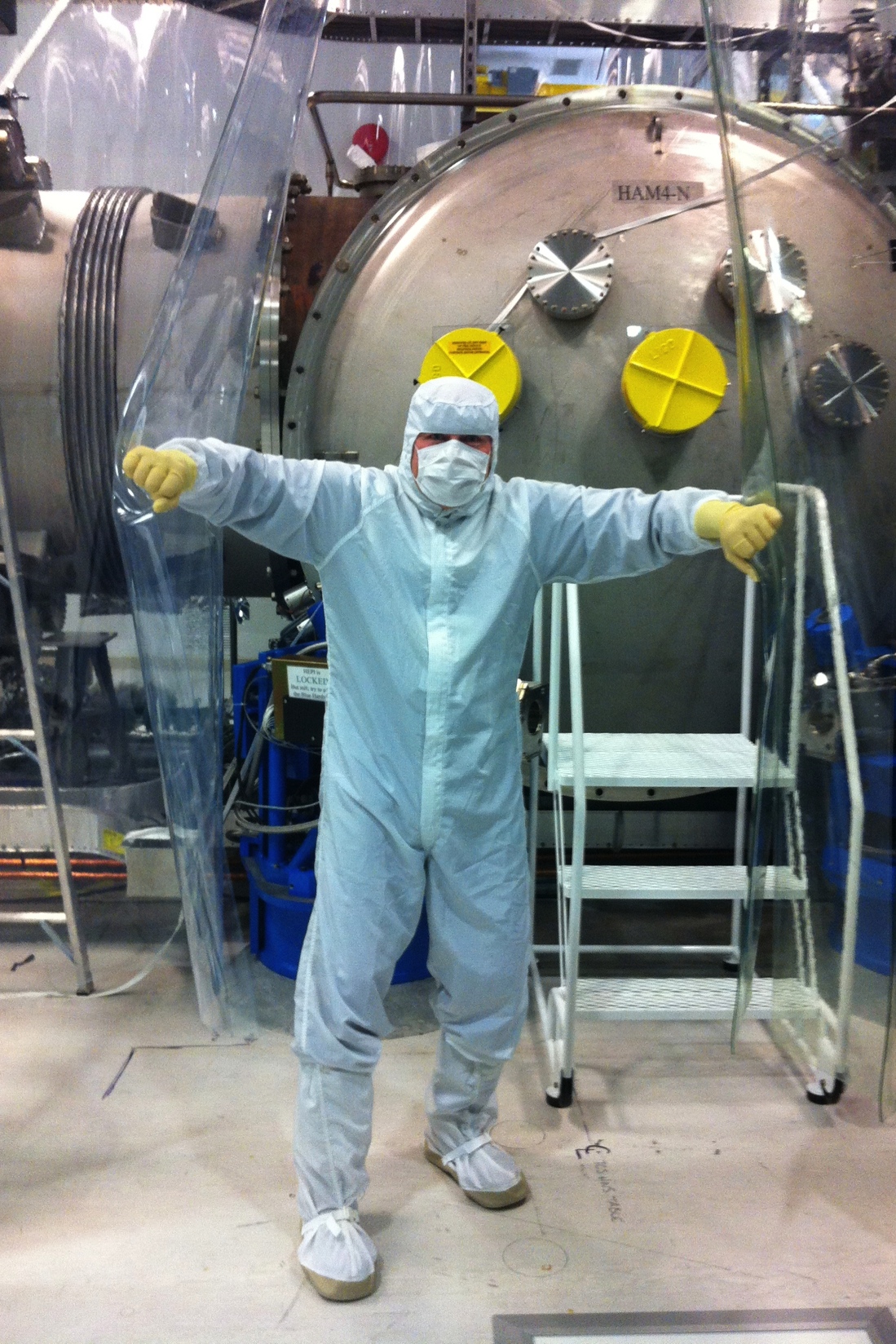 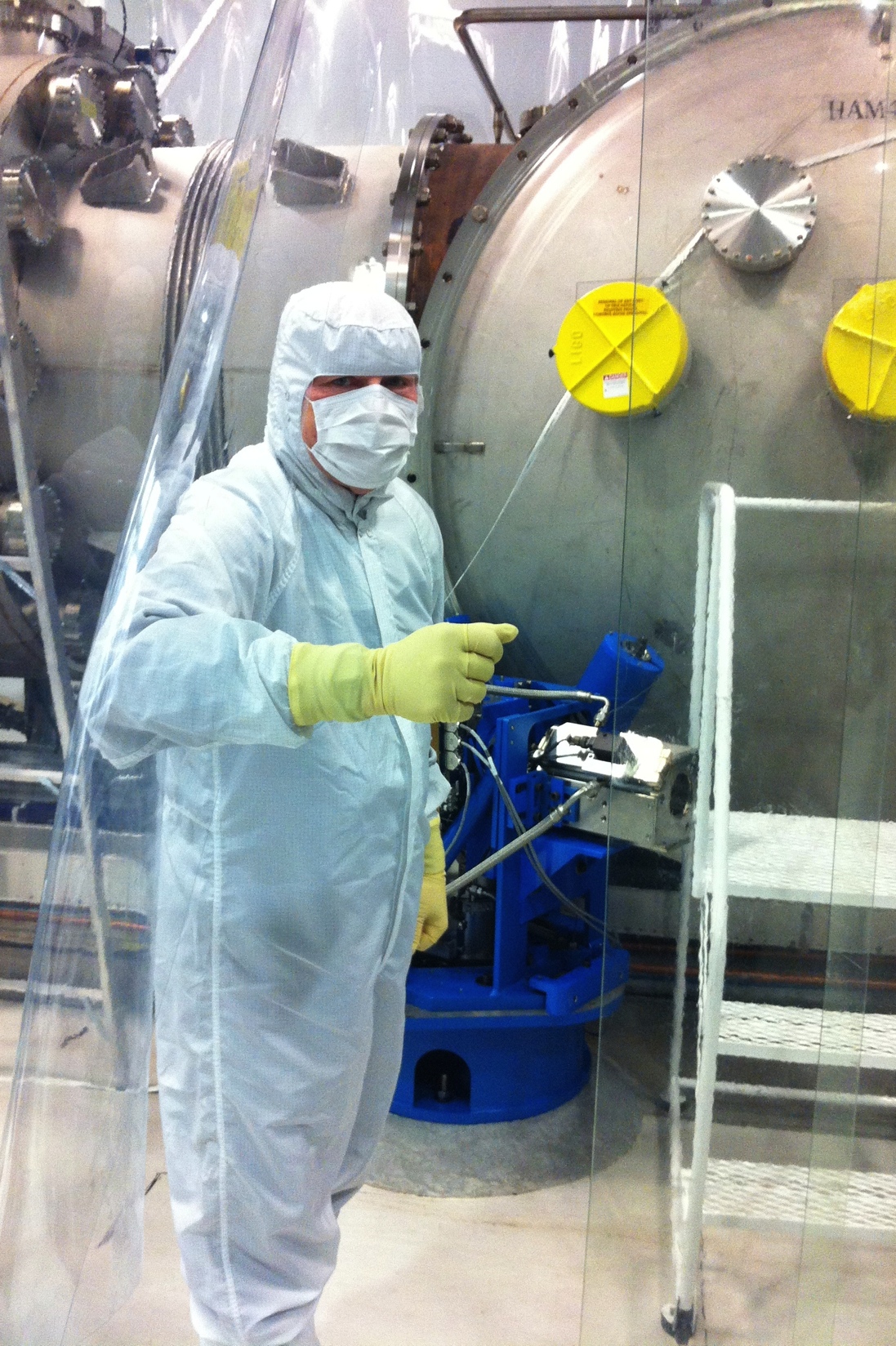 23
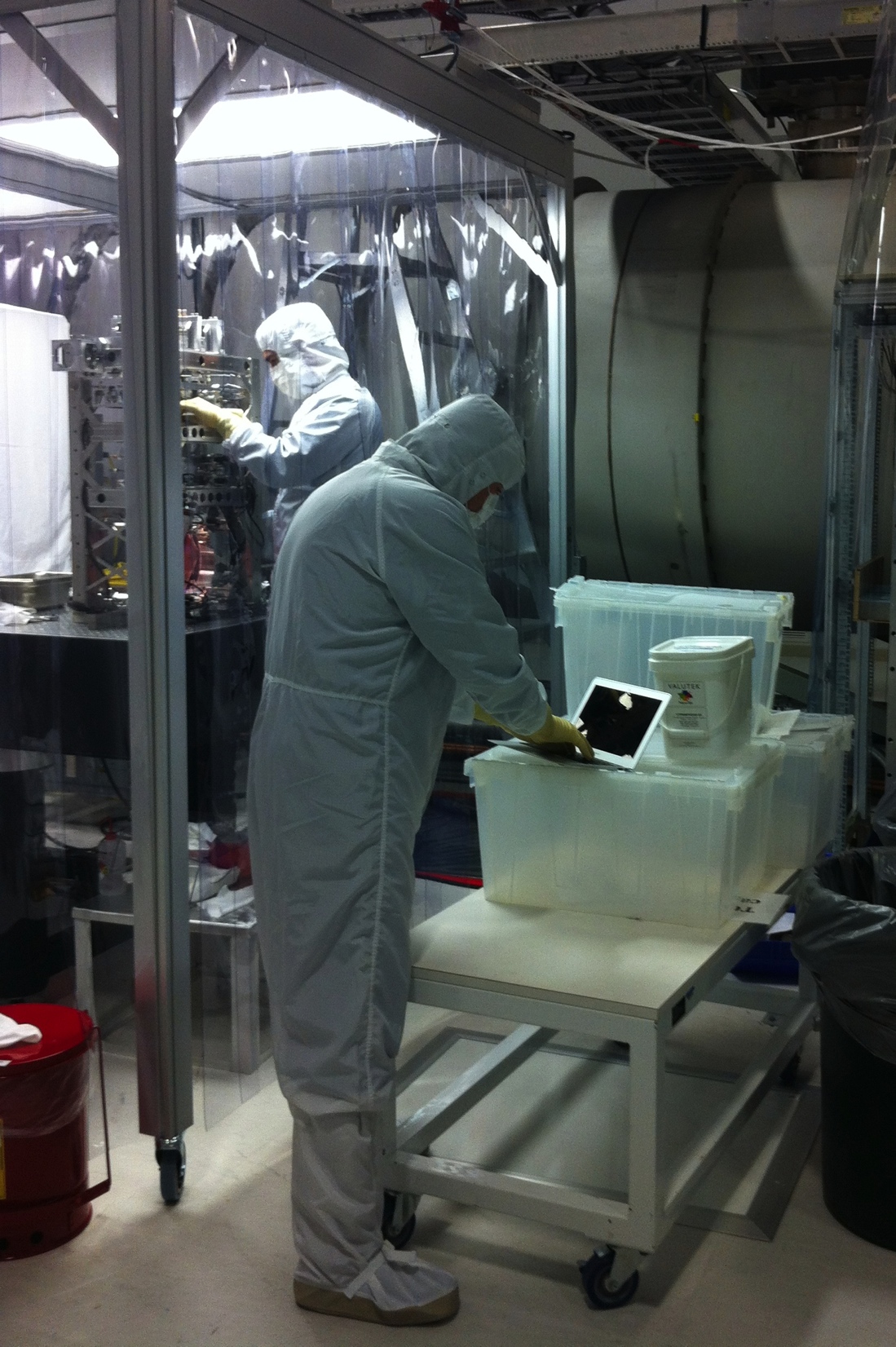 24
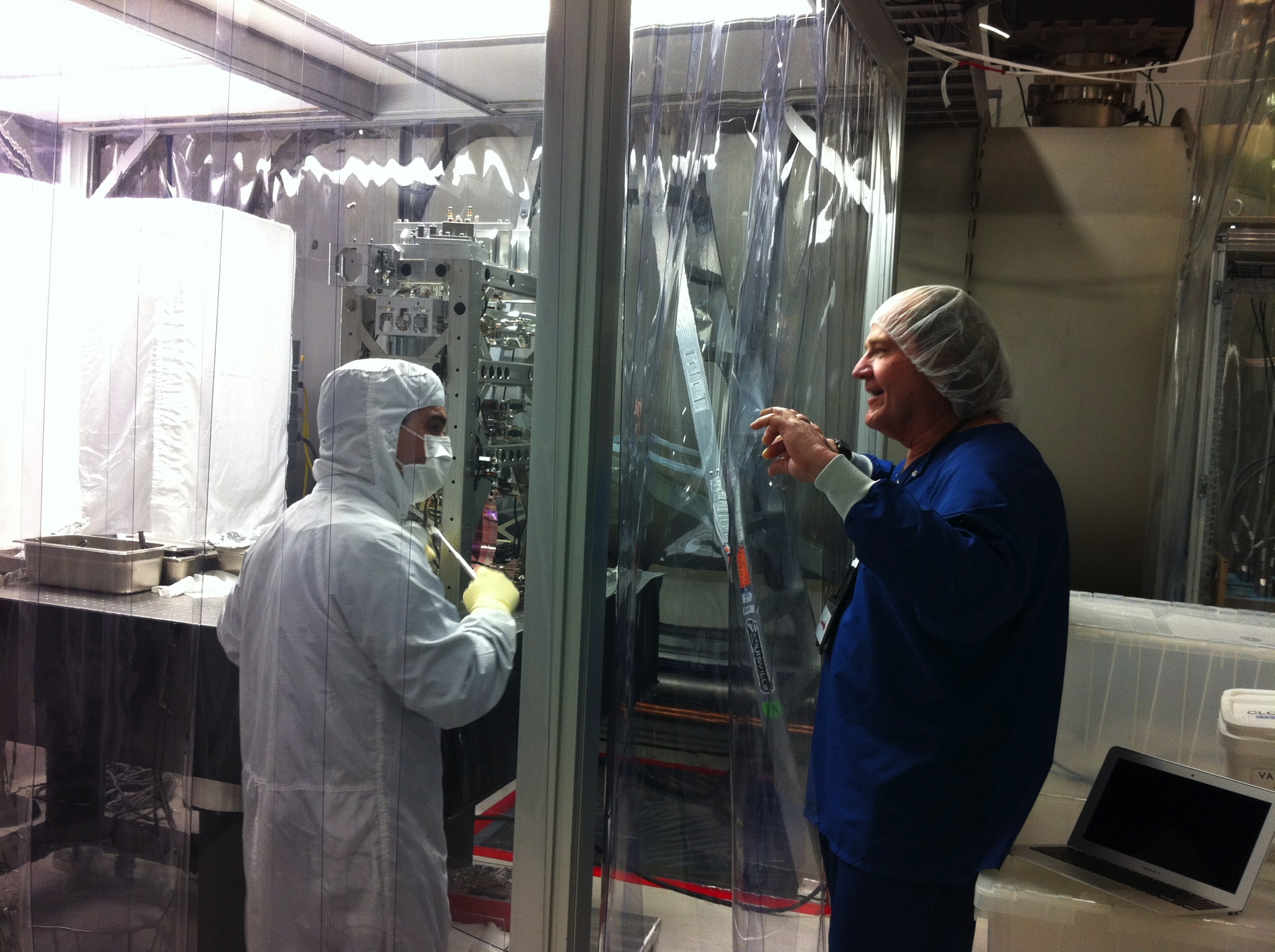 25
Questions or Concerns?
Local CC Czar:
Jeff Bartlett

Caltech:
Calum Torrie
Kate Gushwa
LIGO G1400378-v2
Advanced LIGO
26
References
Contamination Control on the DCC and Wiki
LIGO-E1300953 aLIGO, Particulate Contamination
https://dcc.ligo.org/wiki/index.php/Engineering_for_LIGO/ContaminationControlWorkingGroup

Requirements 
LIGO-T1300511 Some thoughts regarding Particulate Contamination Requirements

Talks
LIGO-G1301249 Hanford and Livingston Contamination Control Update Dec 2013-Jan2014
LIGO-G1400142: Summary of 4" Wafer Data
LIGO-G1300777 Contamination Control Requirements – Gloves, Cleaning on the Go and The Plan

Key Documents
LIGO-E0900047 aLIGO Contamination Control Plan
LIGO-E1201035 aLIGO Chamber Entry & Exit Procedures.
LIGO-E1201096 Contamination Sample Handling – How to receive, use, send, buy and store samples.
LIGO-T1300014: Aligo, BSC Flooring + HAM ISI, Witness Sample Placement Requirements
LIGO-L1300086 Contamination Control Guidance on Cleanroom Scrubs
LIGO G1400378-v2
Advanced LIGO
27
Backup slides
LIGO G1400378-v2
Advanced LIGO
28
Defining Clean
Particles per:
Requirement:

Tool:
Cleanroom Class
Volume of air
ISO 5 (Class 100)
Particulate Cleanliness Level (PCL)
Area of surface
Level 65 (optics at full power)
Level 100 (chambers)
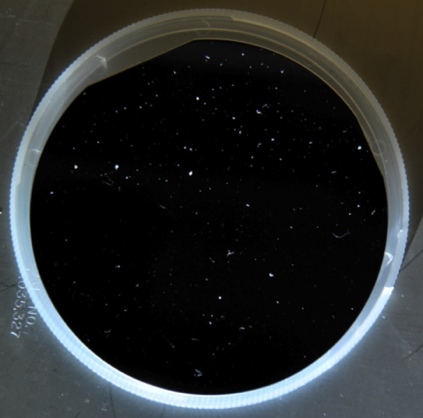 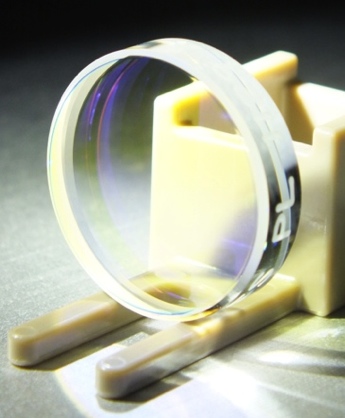 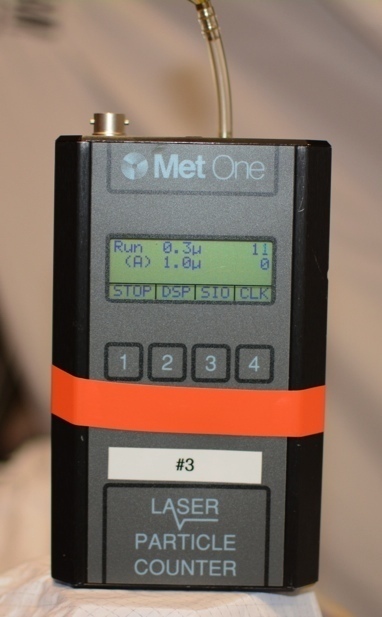 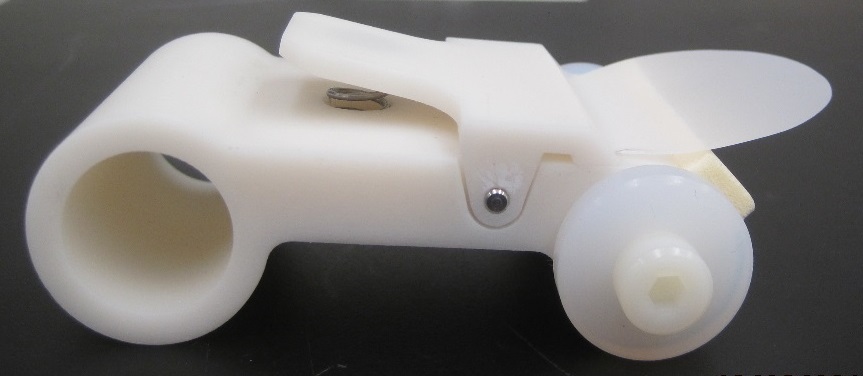 LIGO G1400378-v2
Advanced LIGO
29
[Speaker Notes: Cleanroom Class:
What we have been using all along to determine cleanliness.

Surface Cleanliness Level:
What we should have been looking at (in addition to Cleanroom Class).
ONE of the tools, but not the only one.]